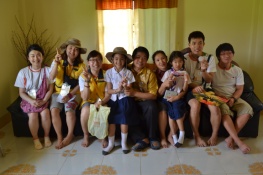 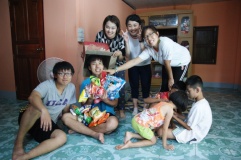 ยินดีต้อนรับ
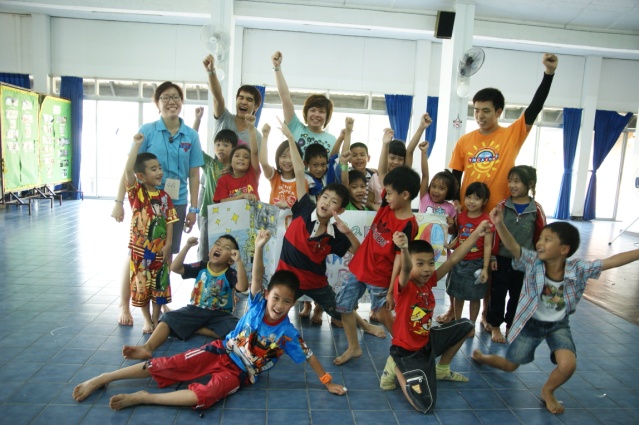 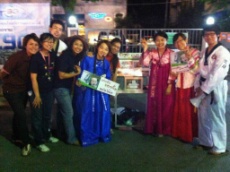 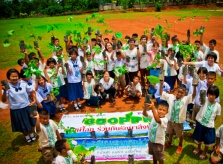 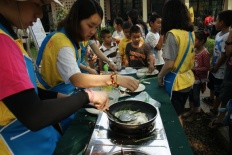 hello
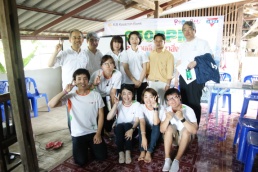 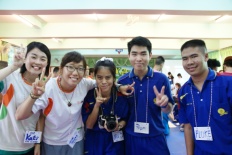 สวัสดีครับ
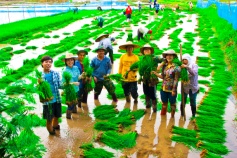 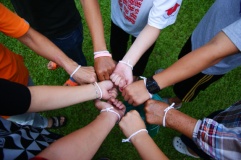 Welcome to our party
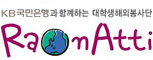 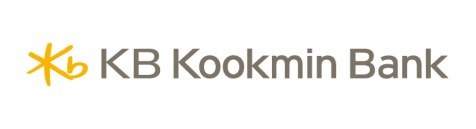 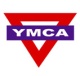 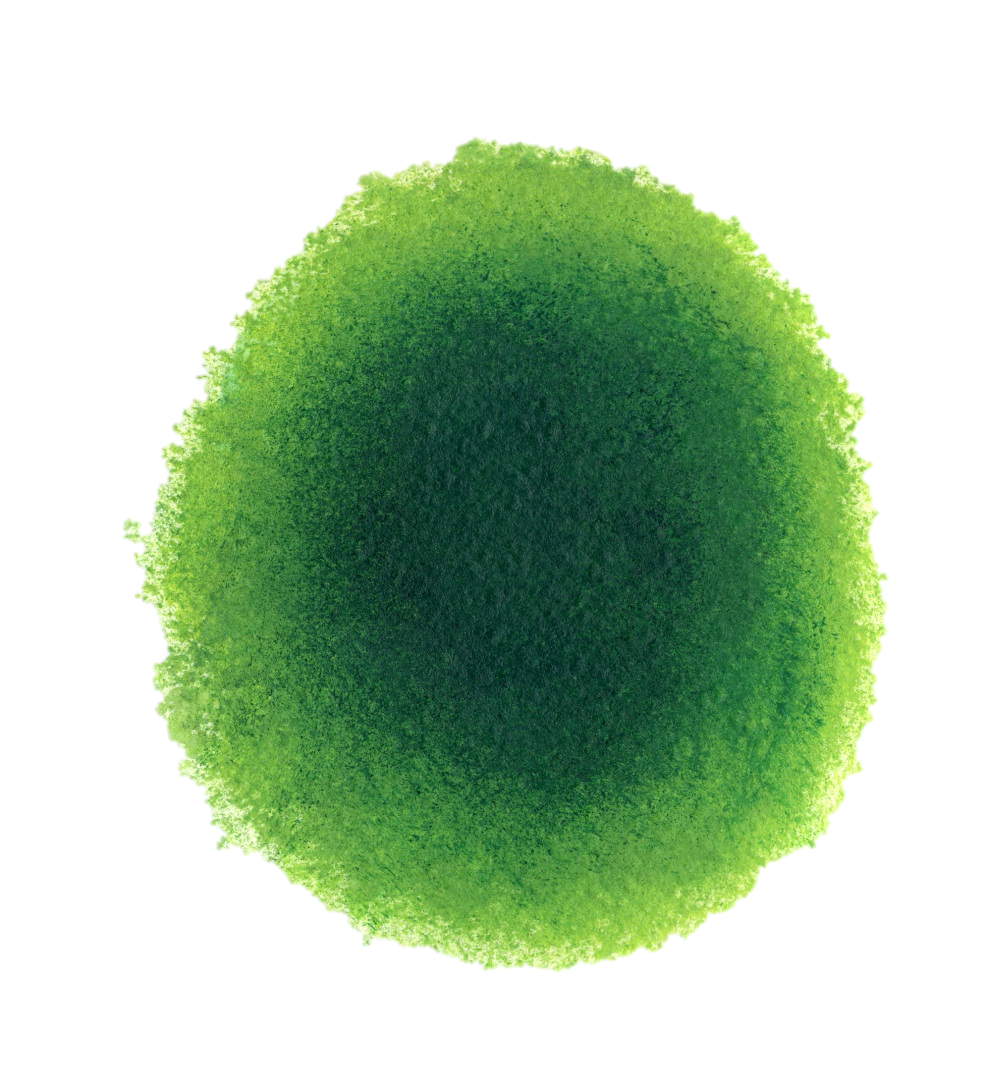 Raonatti 7th Thai team
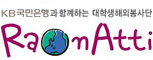 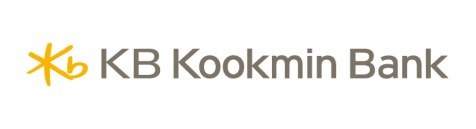 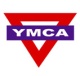 Raonatti 7 !!! Who are you guys?
Kim Sun Yang
(ตนตาล)
Yang Seung Hui
(น้ำผึ้ง)
Kim So Hyun
(กะทิ)
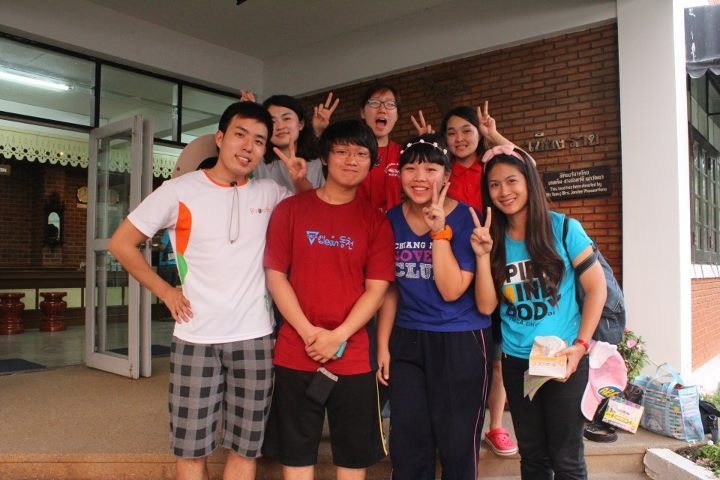 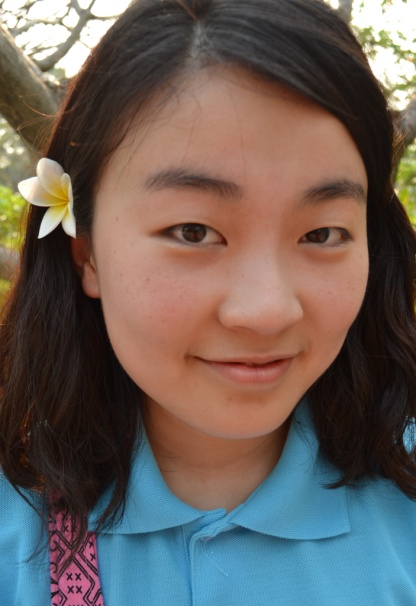 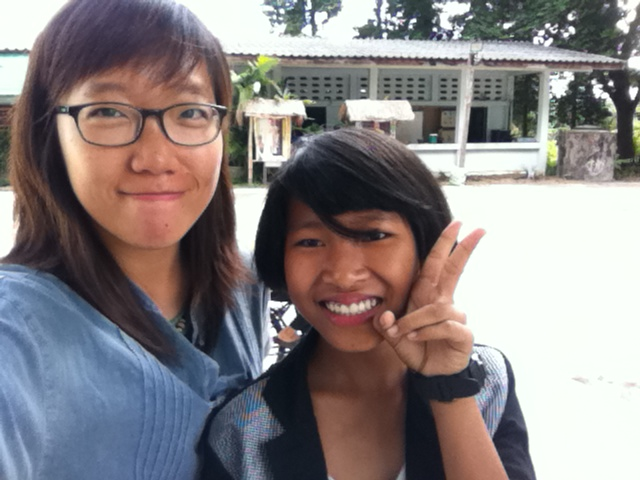 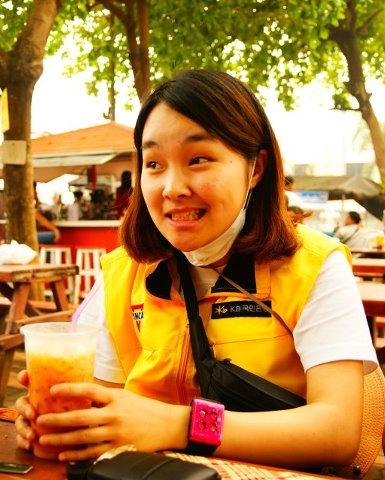 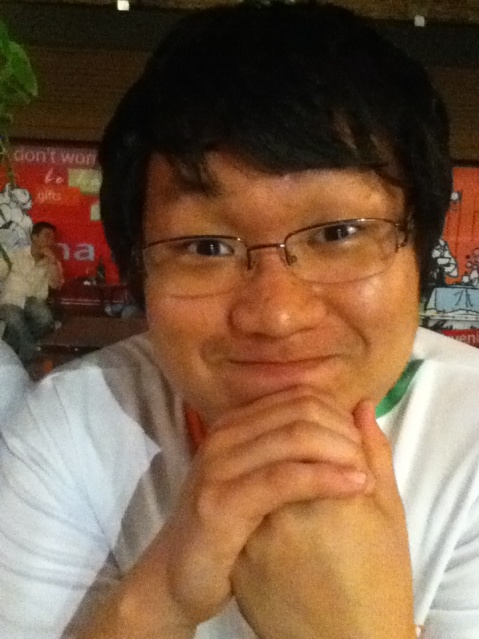 Kim In Young
(ใบเตย)
Park Kyu Hwan
(ขนุน)
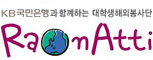 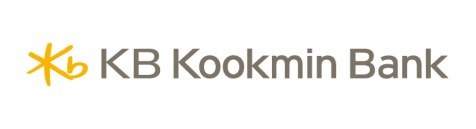 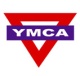 Our family
P’Pare
P’Yo
P’Mom
P’Di
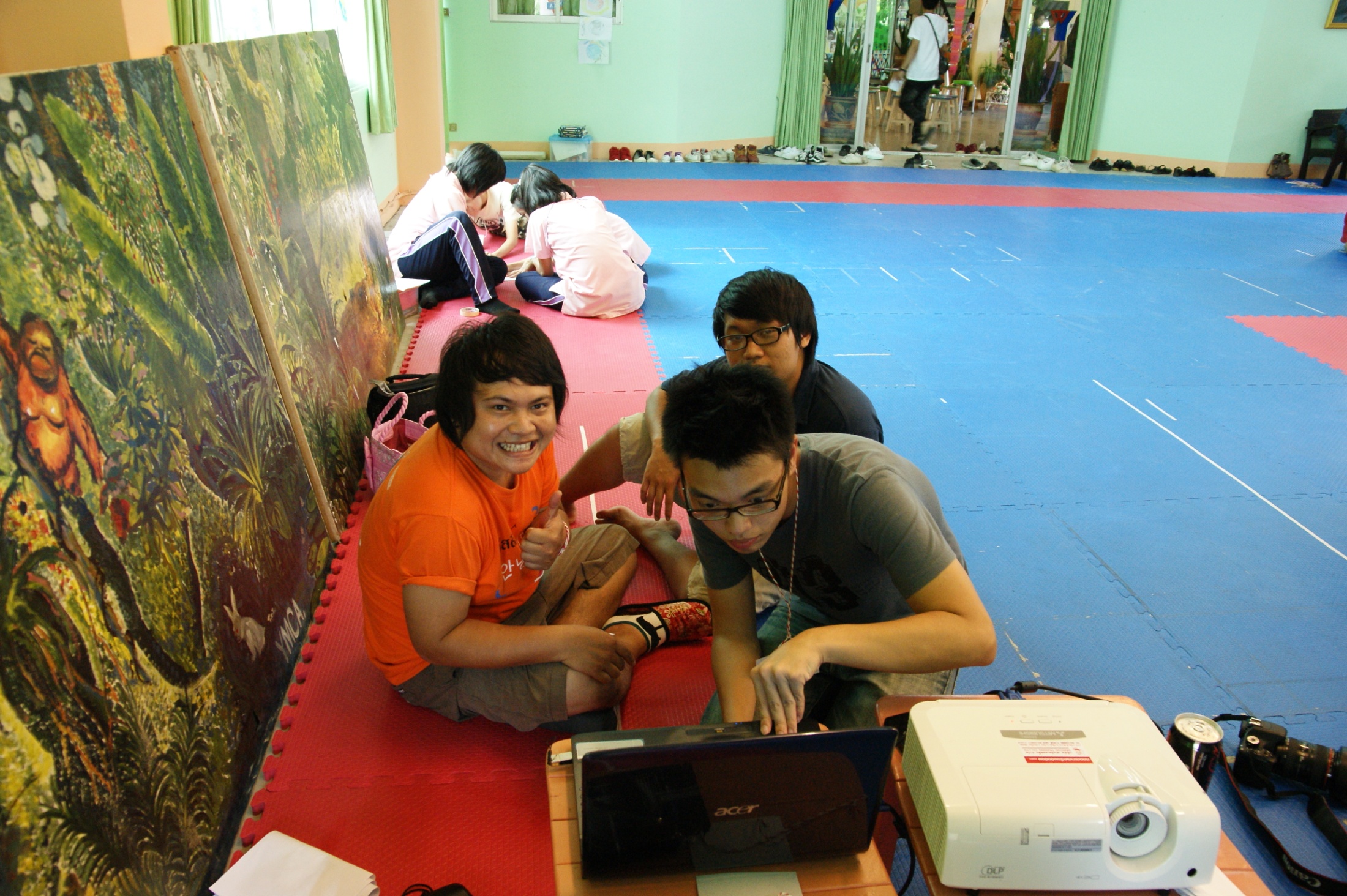 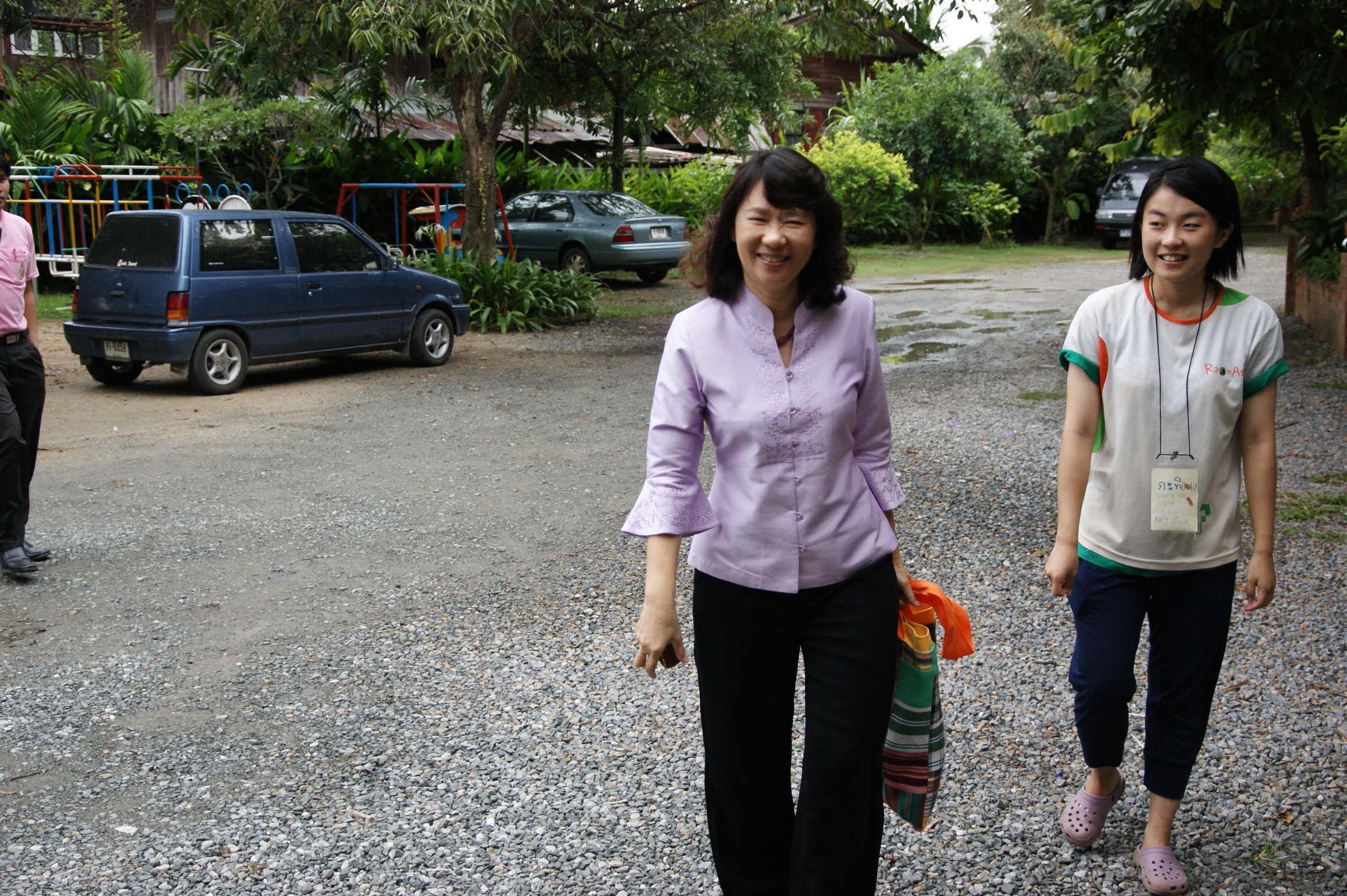 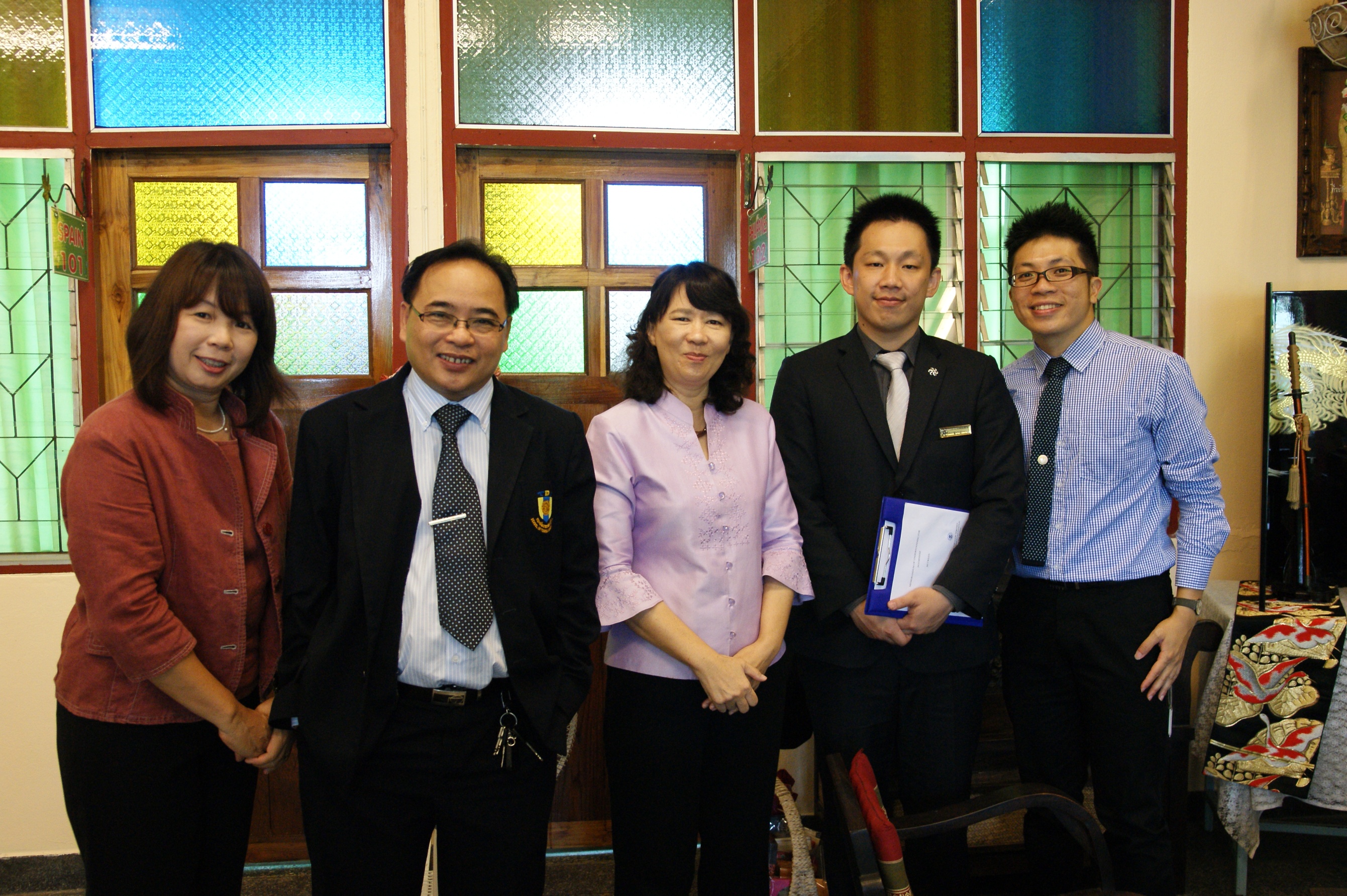 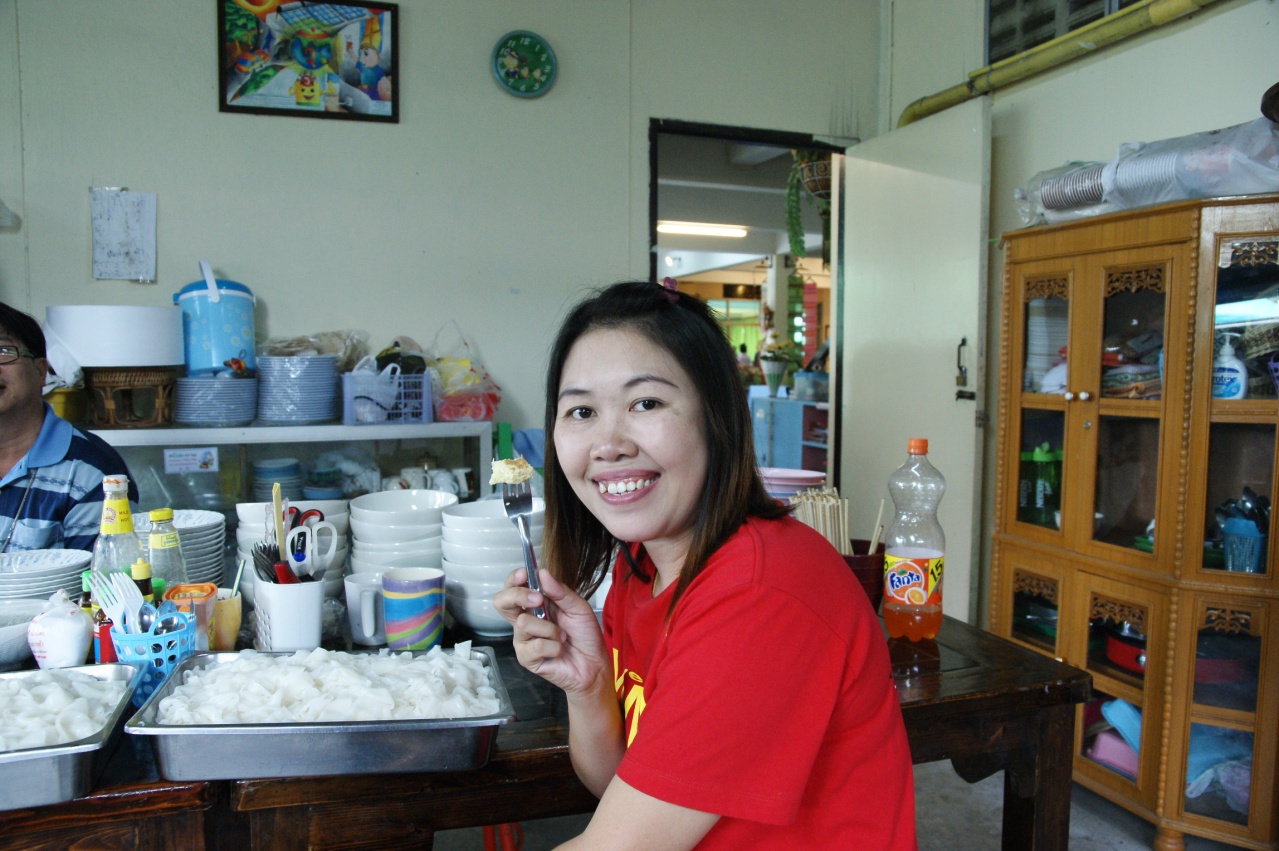 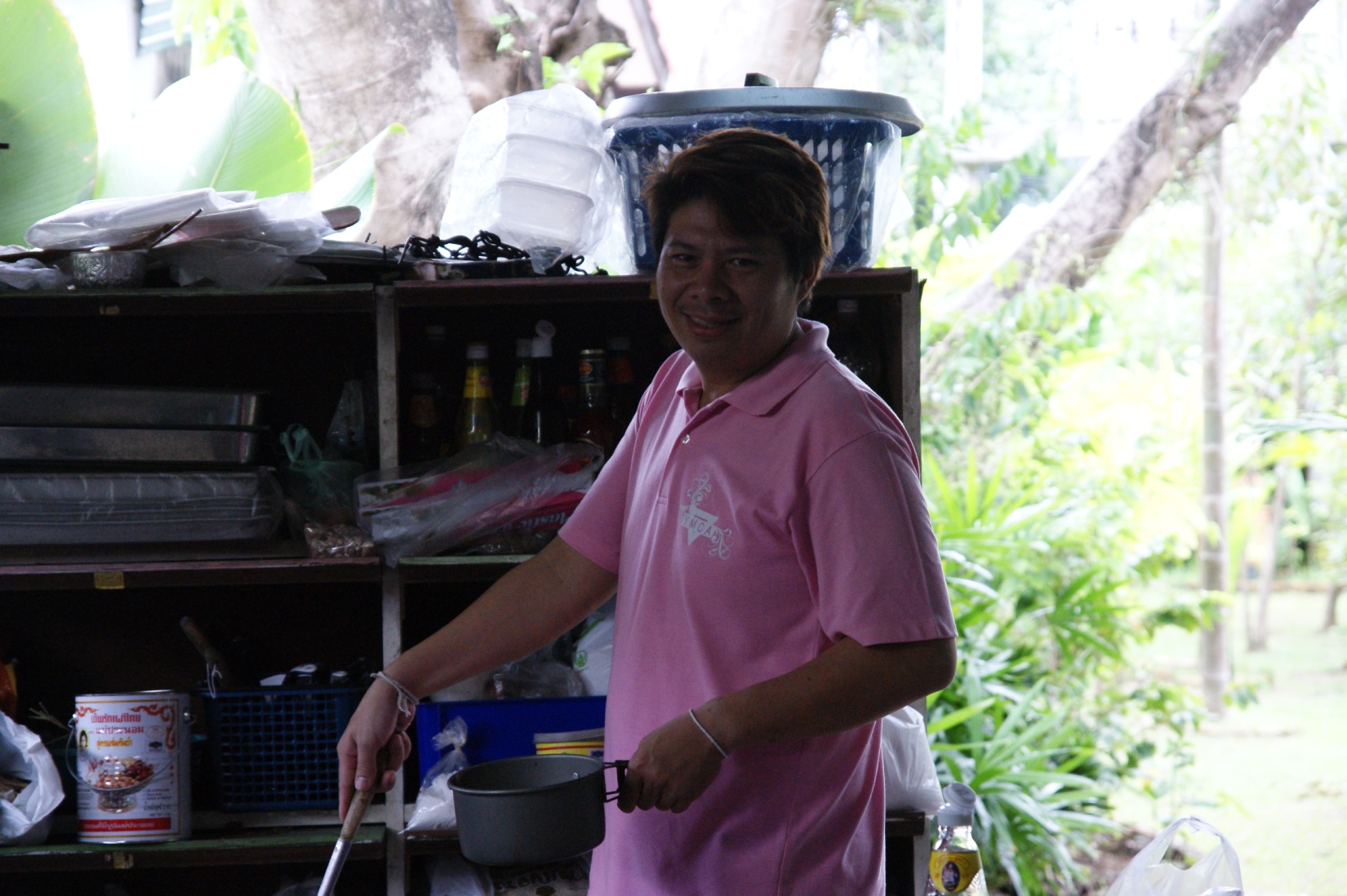 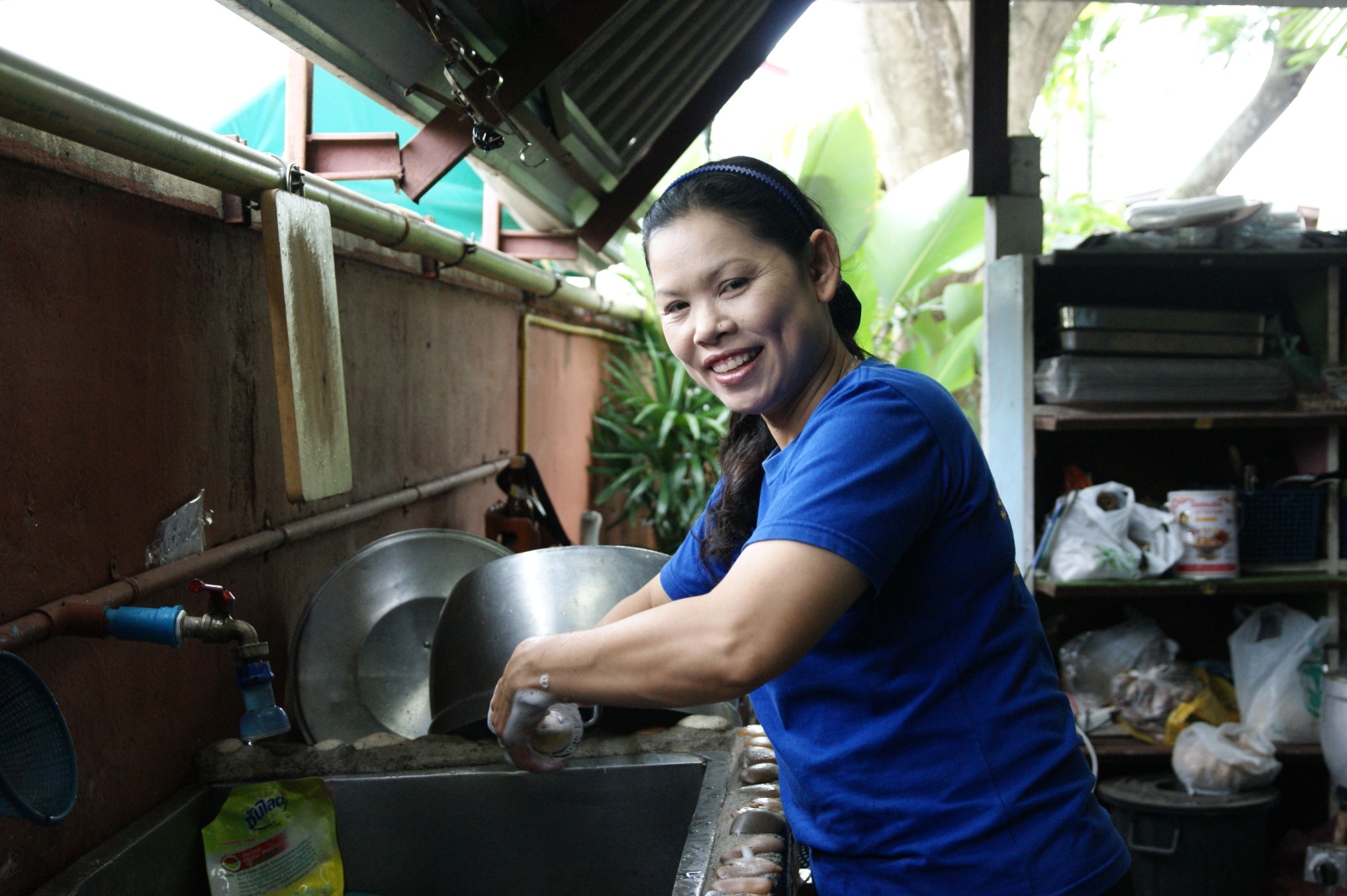 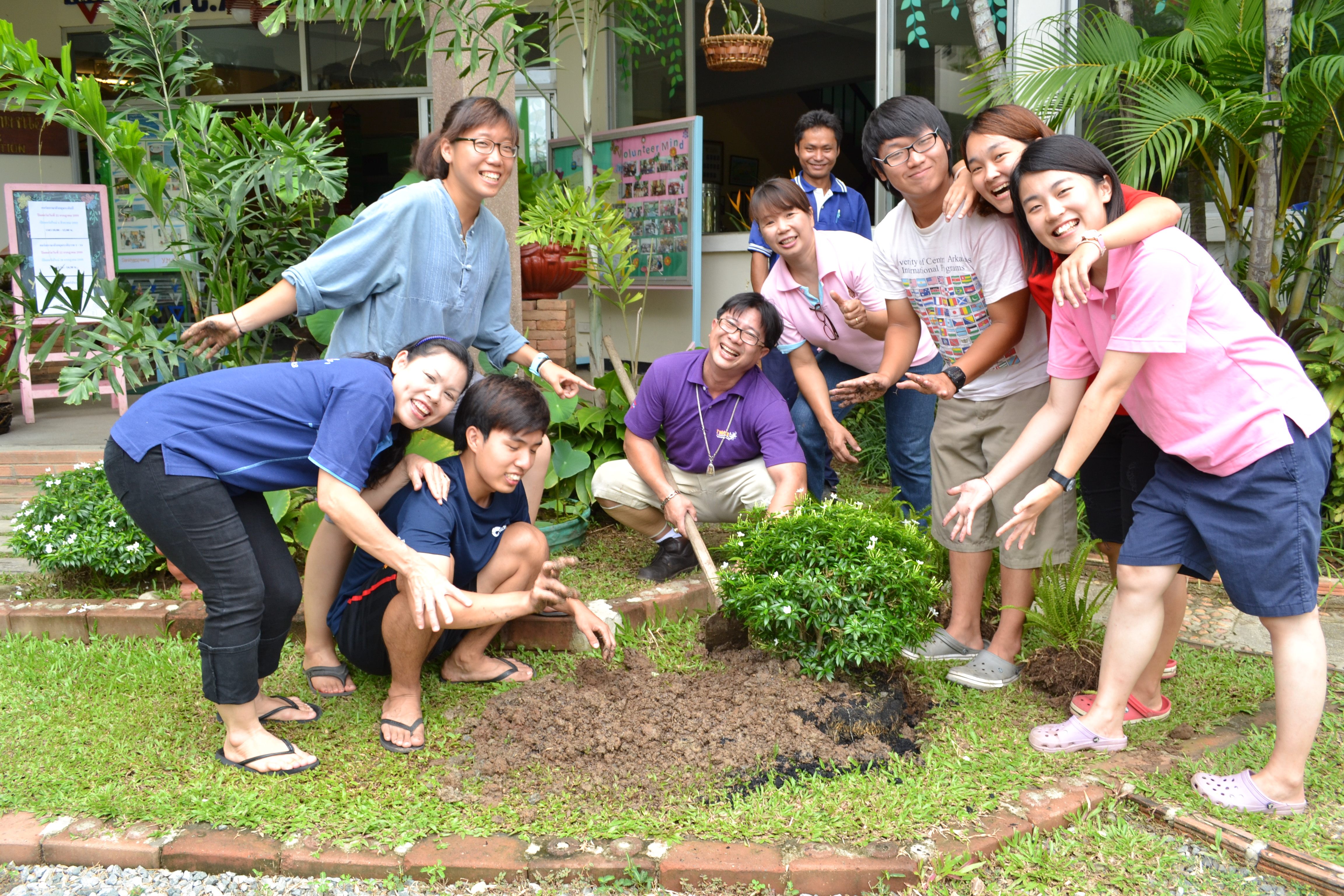 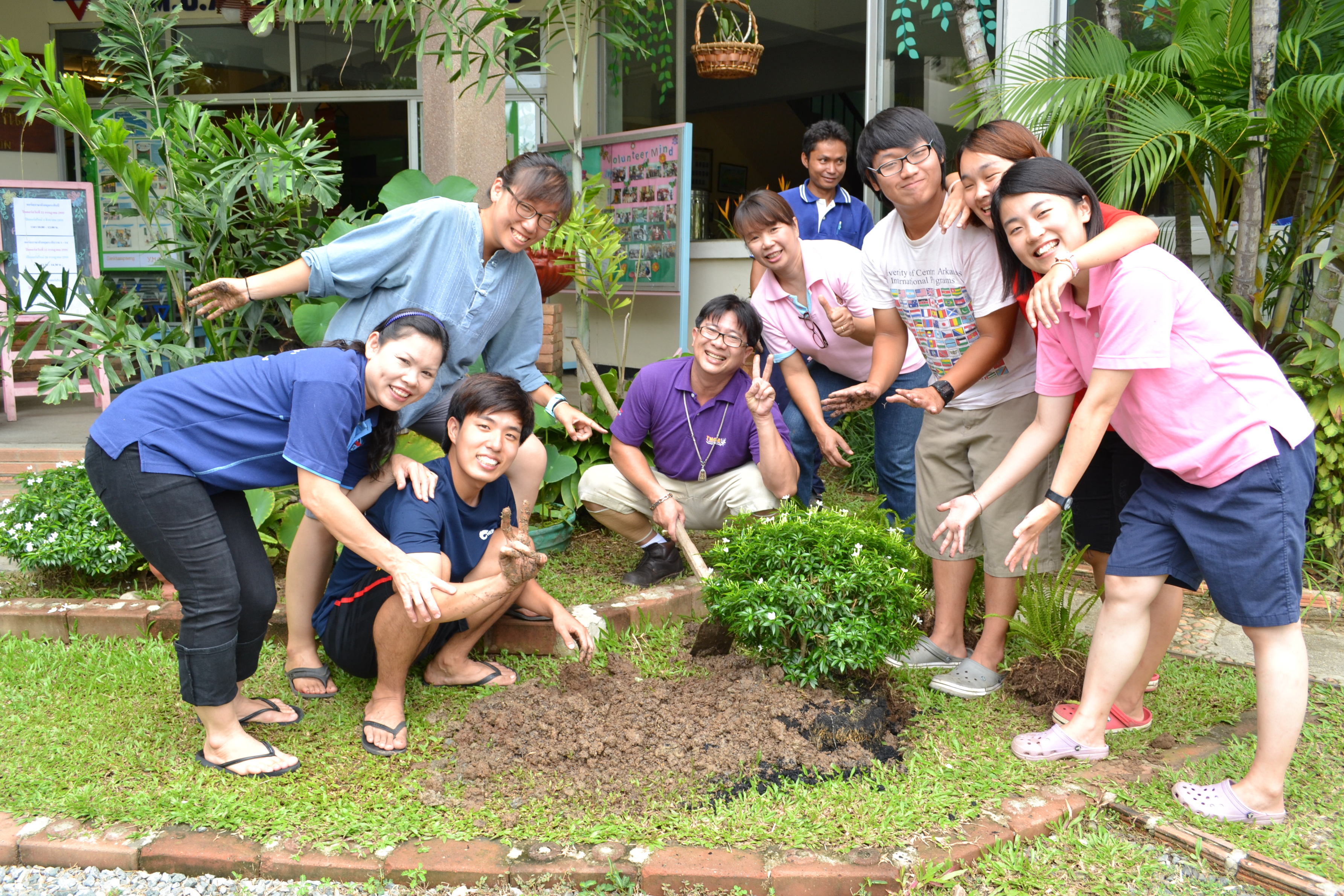 P’Nang
P’Sing
P’Piyak
P’Ton
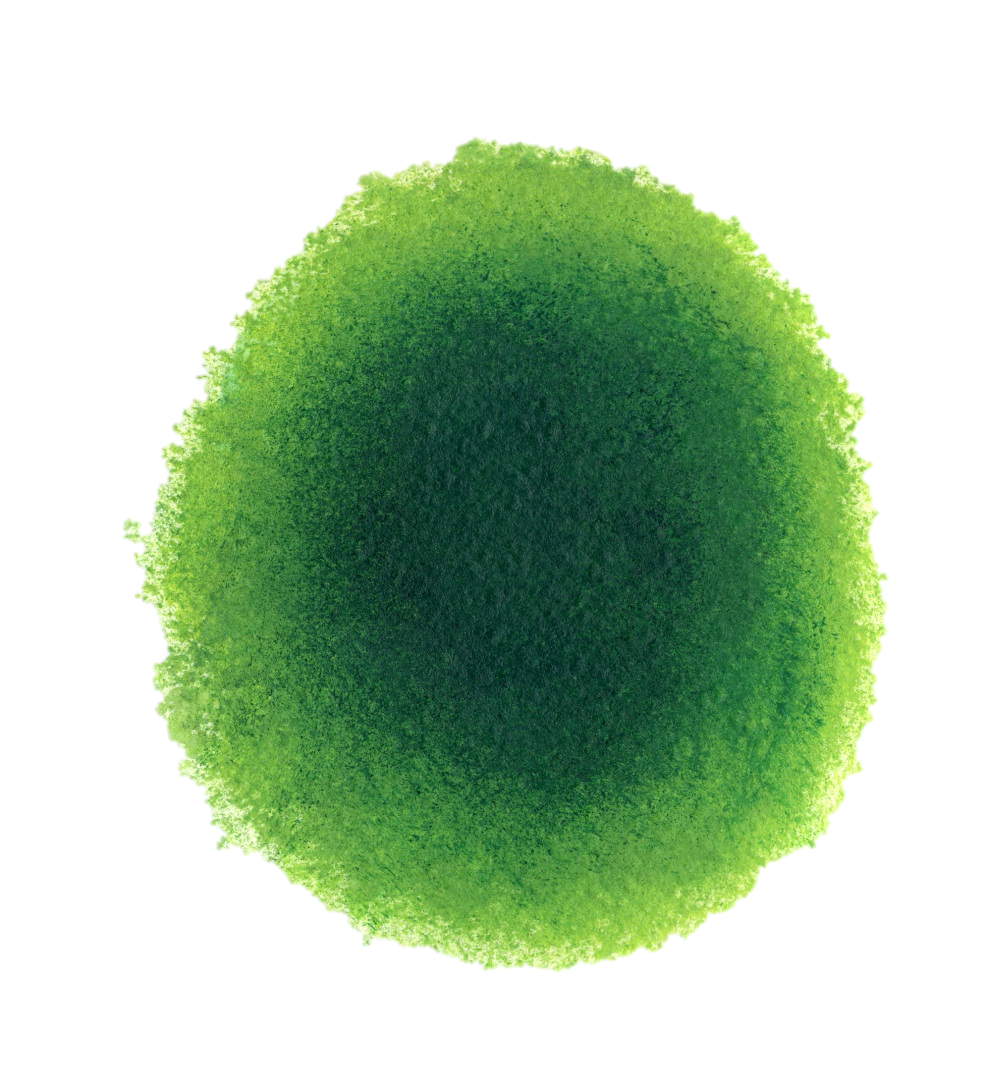 Schedule Table
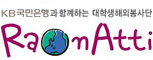 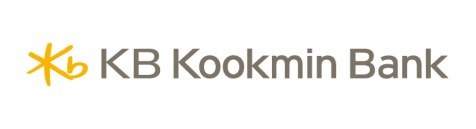 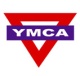 March
ChiangMai
ChiangRai
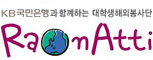 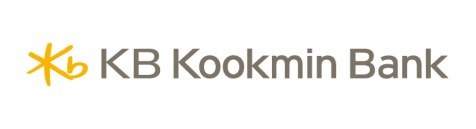 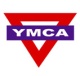 April
ChiangMai
ChiangRai
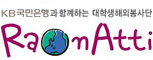 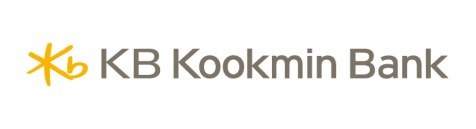 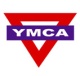 May
ChiangMai
Tamdokkham
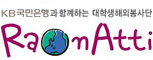 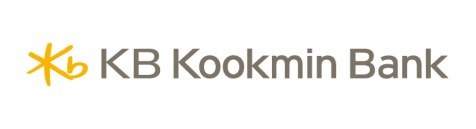 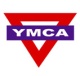 June
ChiangMai
Tamdokkham
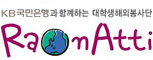 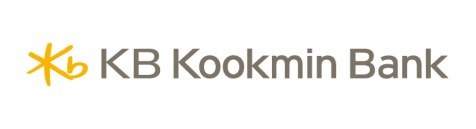 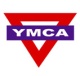 July
ChiangMai
Tamdokkham
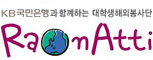 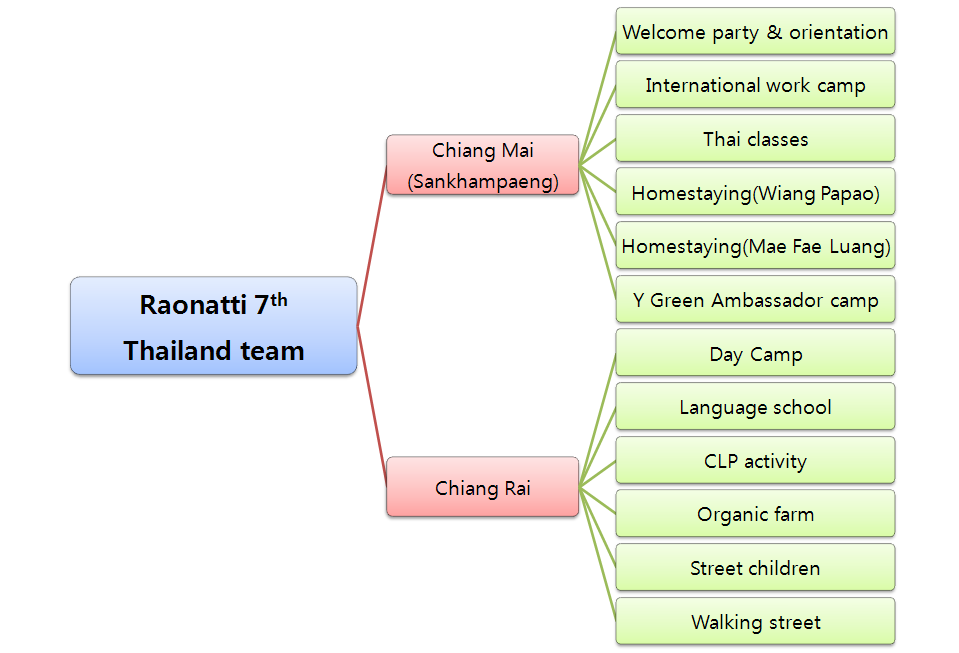 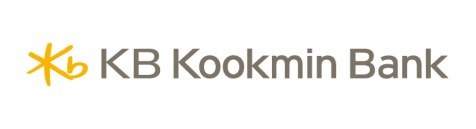 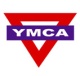 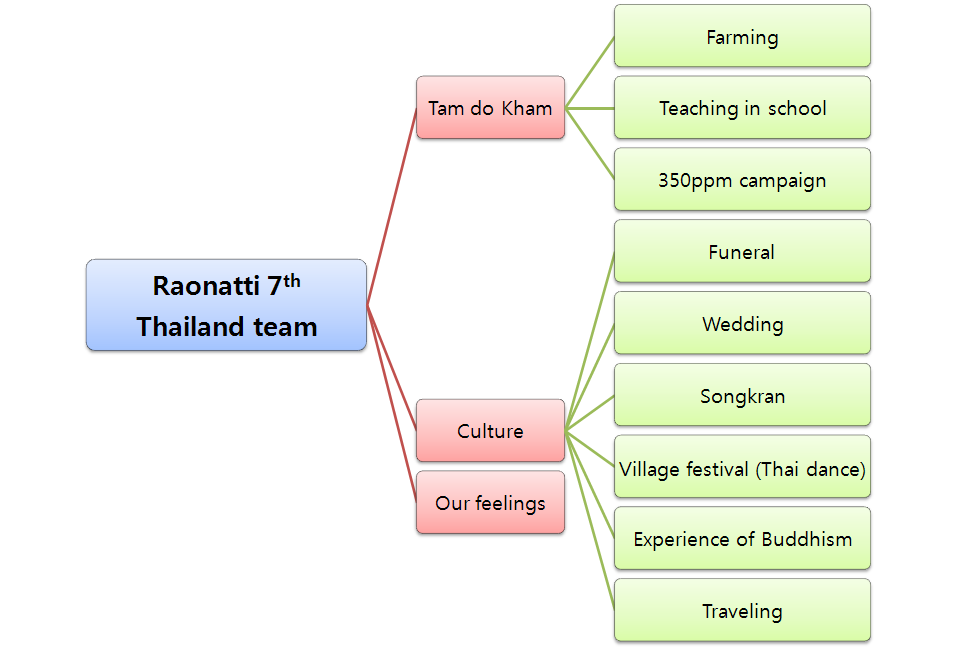 Contents
Chiang Mai (Sankhampaeng)  
	 - Welcome party
	 - Orientation of environmental campaign 
	 - Village home-stay (Wiang papao)
      - Green Ambassador camp
Chiang Rai
	 - Day camp & Language school
      - CLP(cleft lip/palate)
Tam dok kham village homestay
	 - Teaching in school (Sahakon Damri)
      - 350ppm campaign
      - Homestaying life
Thai Culture
Our Feelings
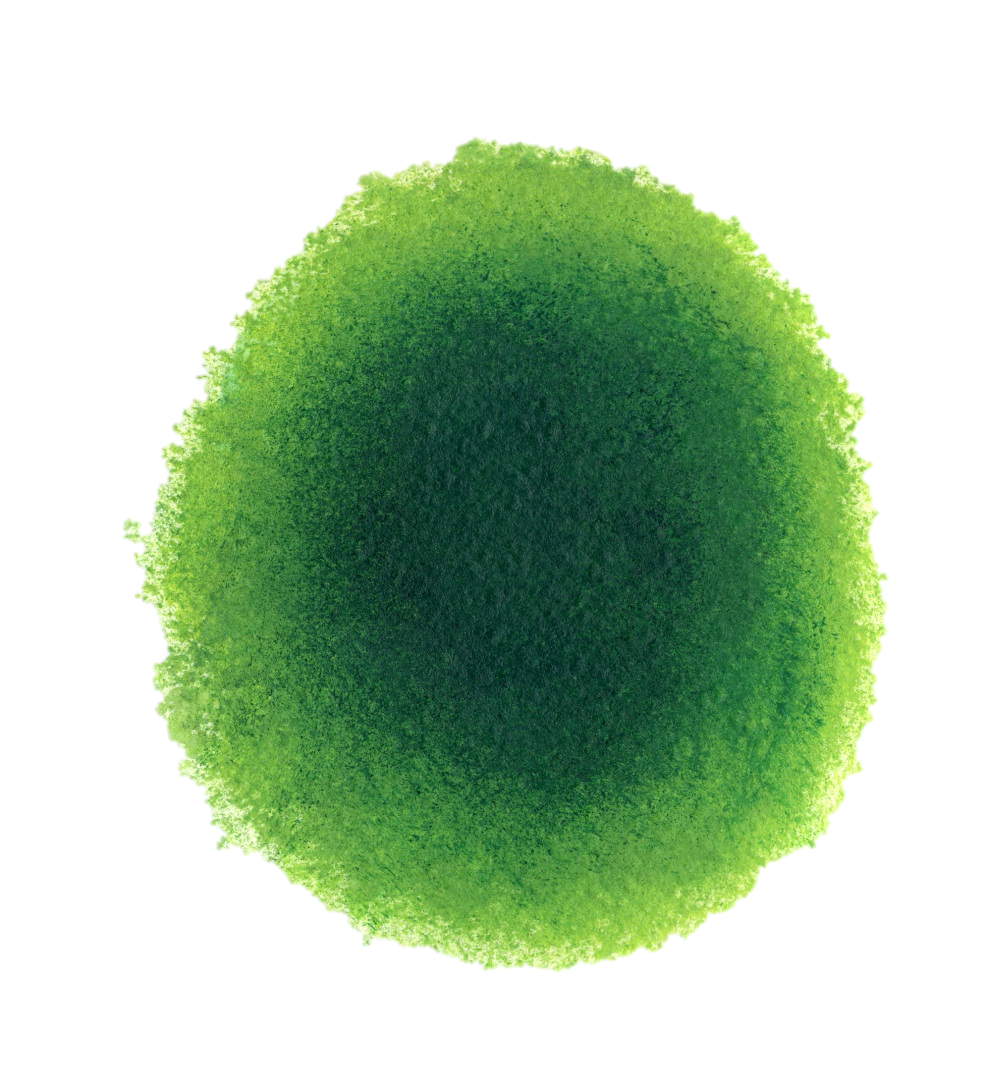 Chiang Mai
Welcome Party
On the next day we arrived, many YMCA staffs  and JKY students celebrated and welcomed us with their pleasure.
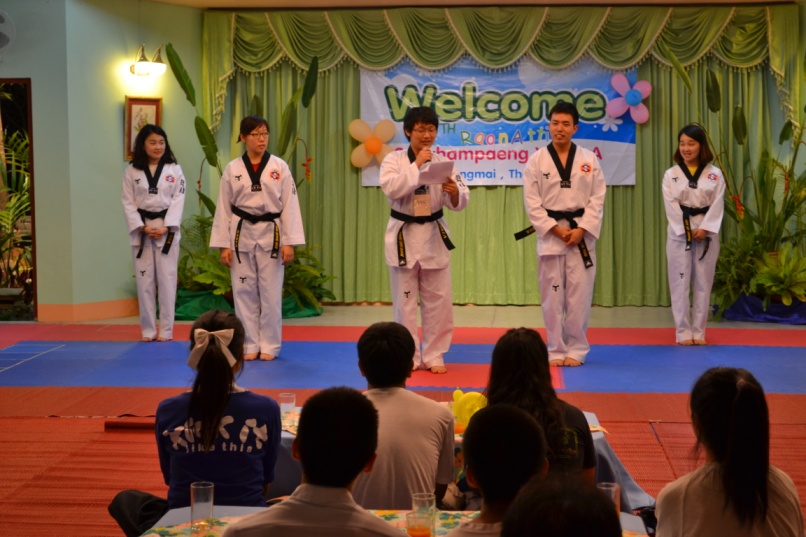 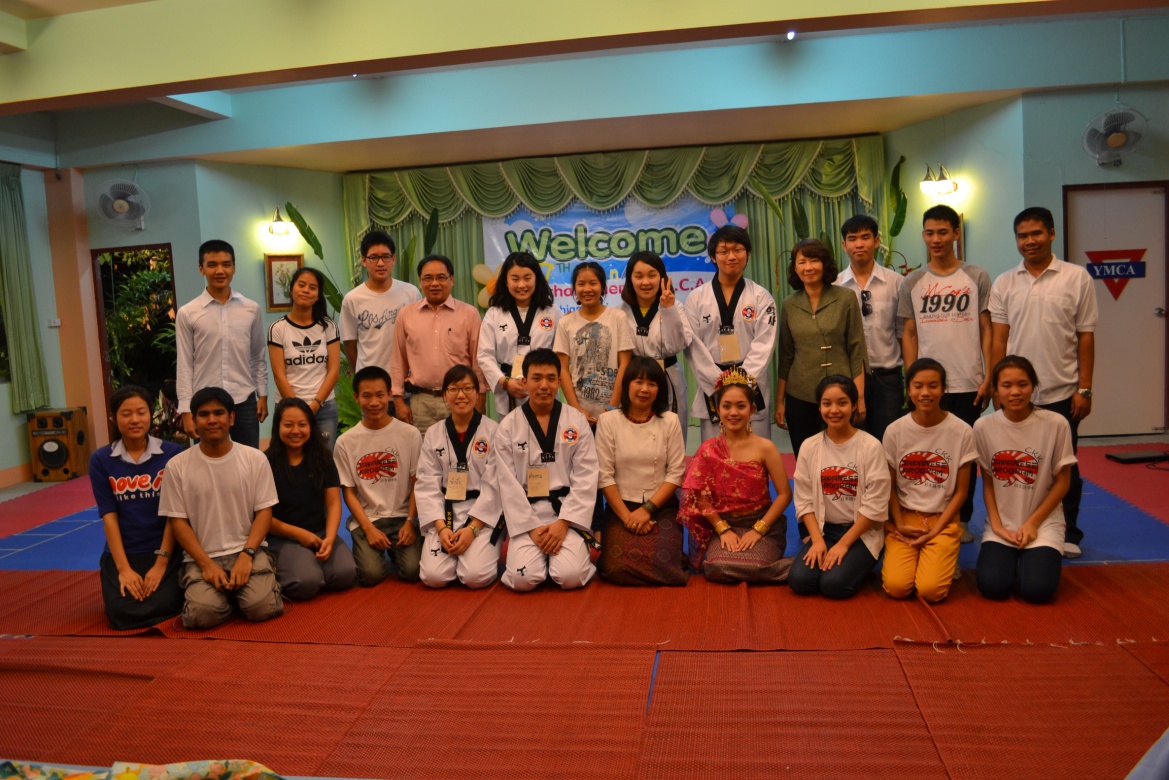 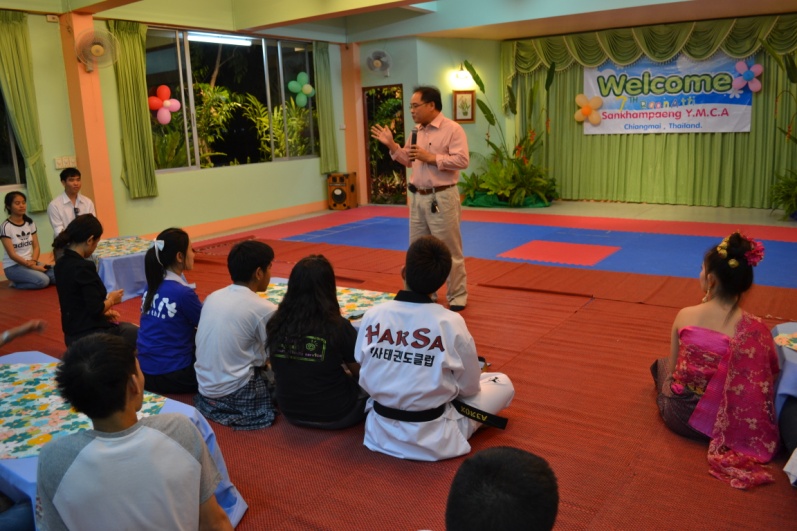 Orientation of environmental campaign
We had a presentation from Patcharin that has message of environmental pollution and global warming.
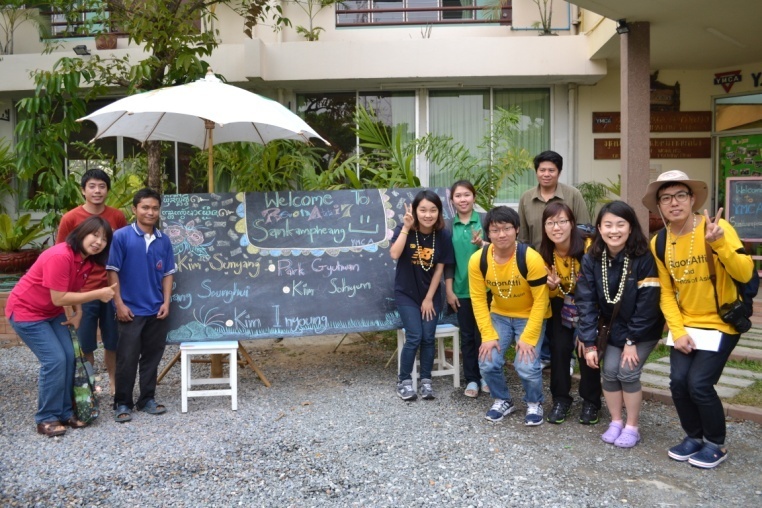 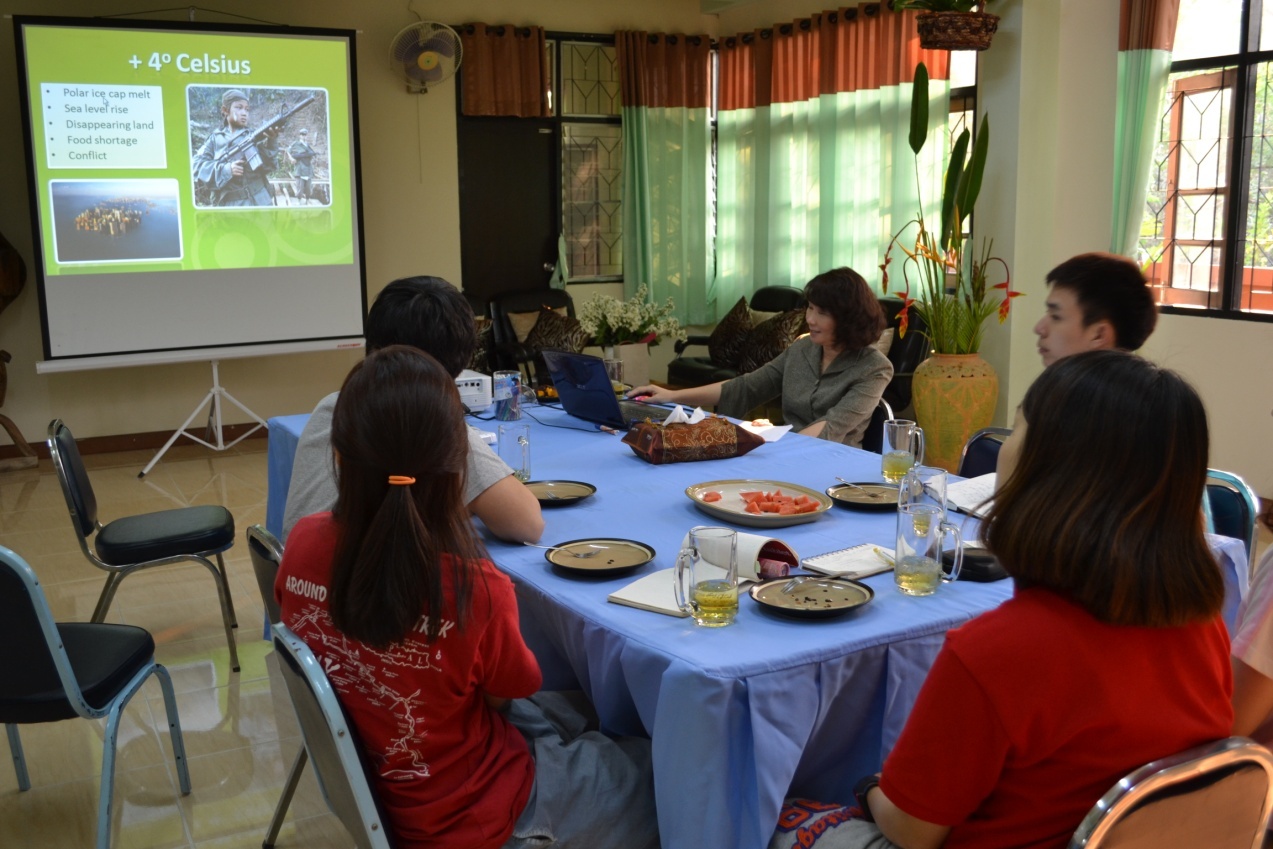 This orientation helped us a lot to gain a general conception of our practical behaviors toward environment.
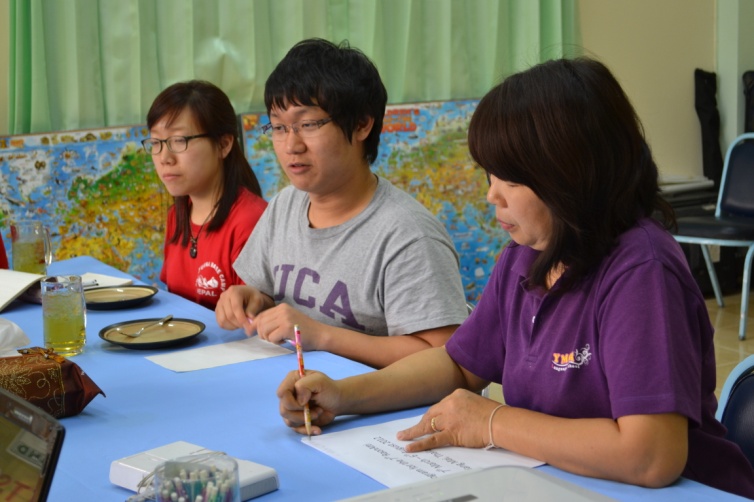 Village home-stay(Wiang Papao)
Over three days, we’ve done so many things such as building fire protection line.
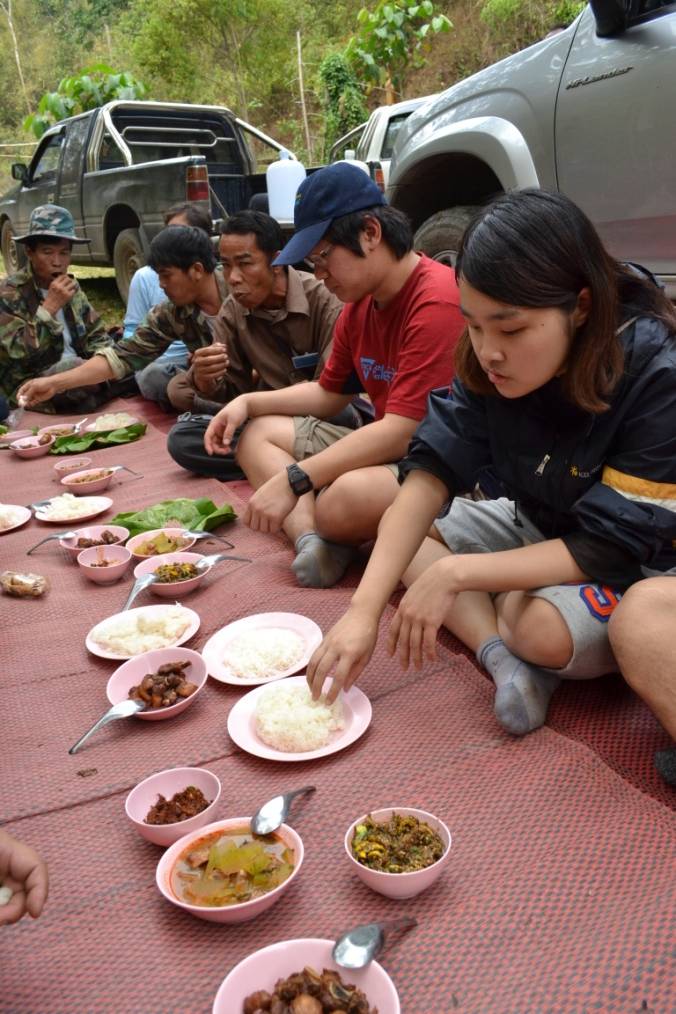 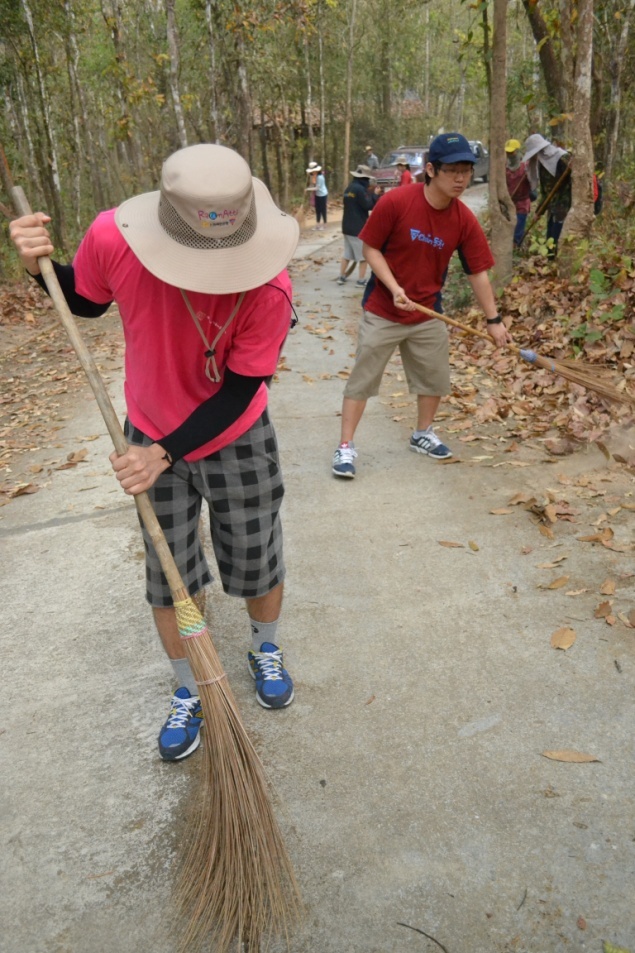 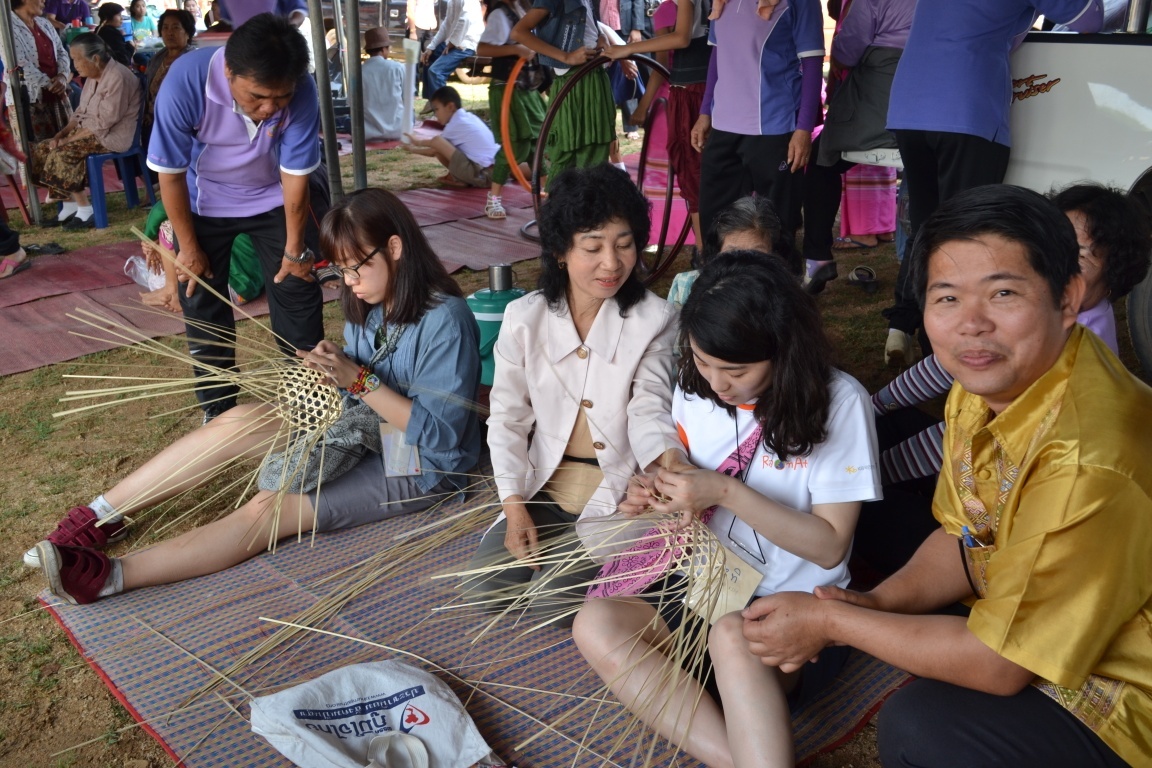 We observed how the function of community works among village people
Green Ambassador Camp
During 2 days, we had many students from different places and countries. It was time we could get close both with teammates and environment.
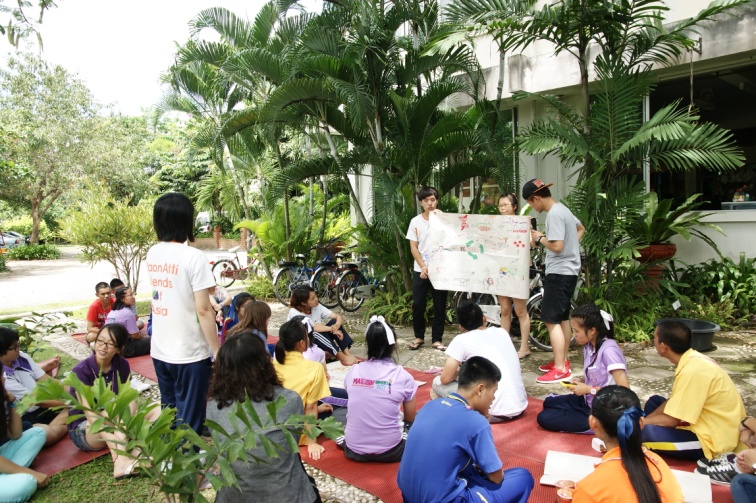 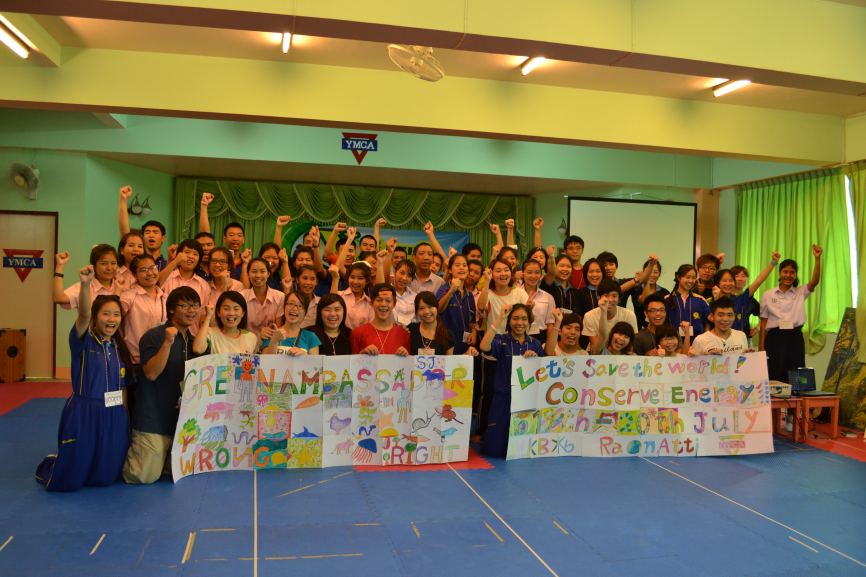 Despite of our pressure to run programs by ourselves,  we are very satisfied that we got to finish the camp successfully .
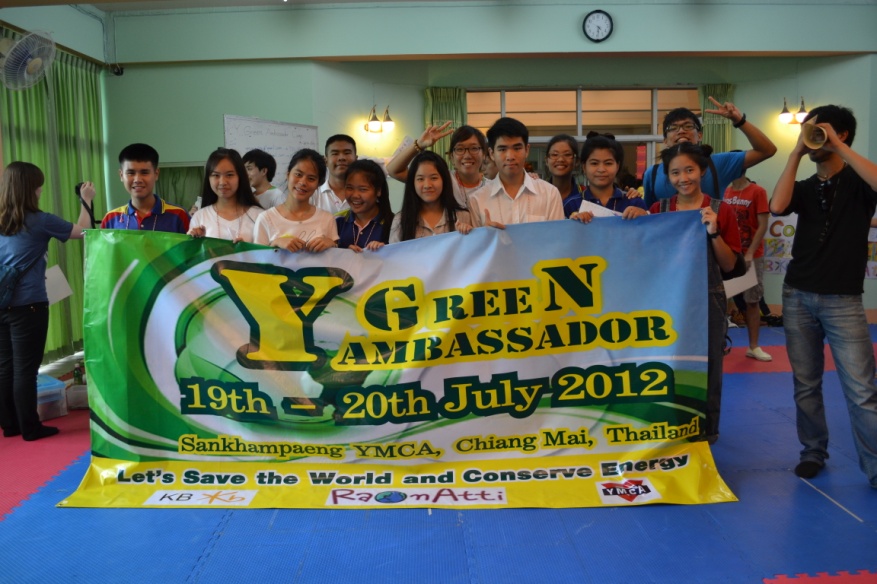 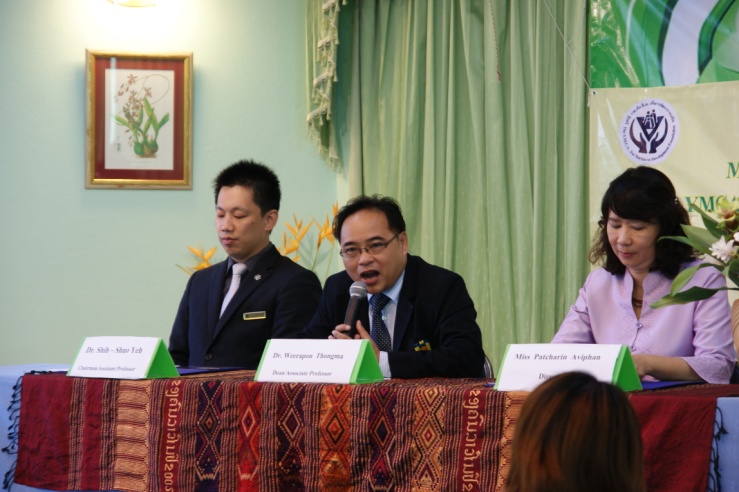 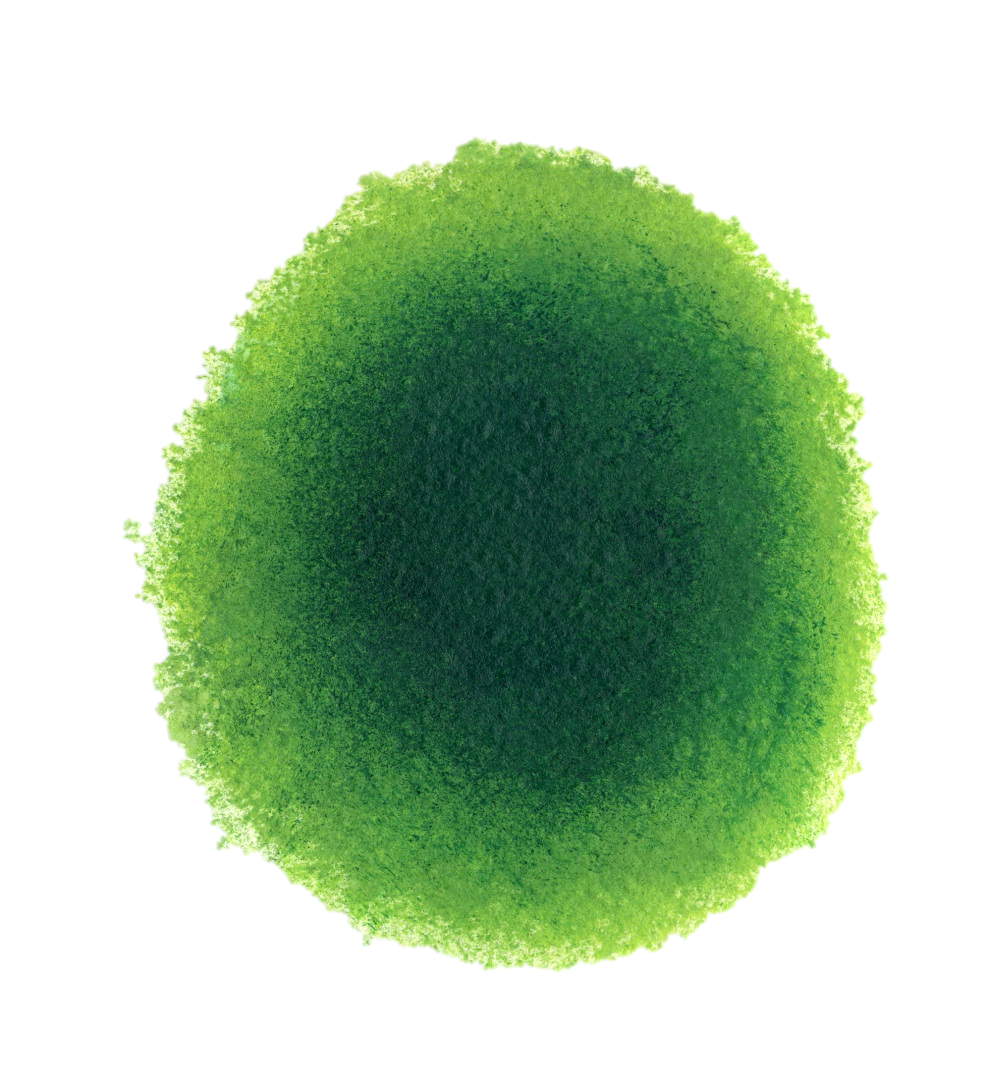 Chiang RaiDay camp & Language school
Day camp
- Day camp was practice to get familiar with children.
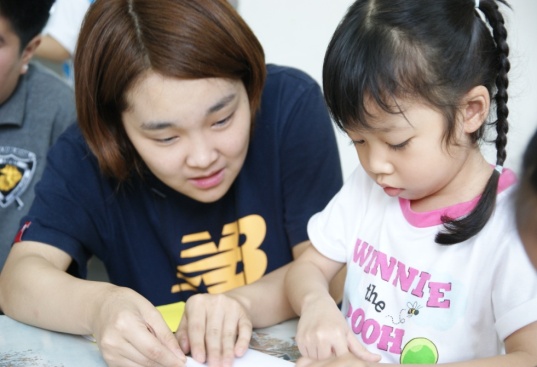 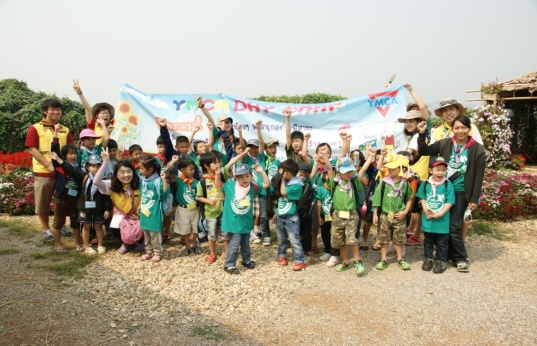 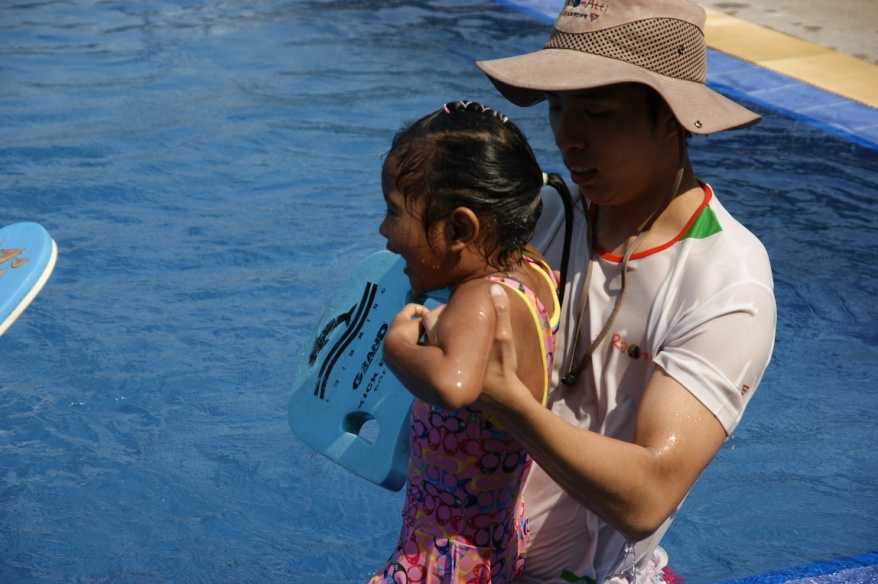 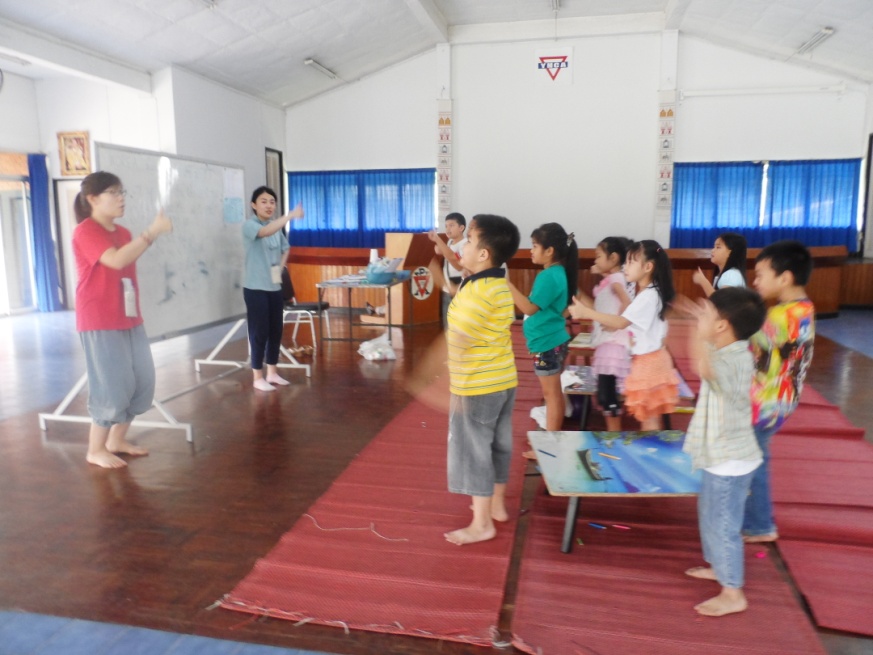 Language school
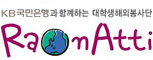 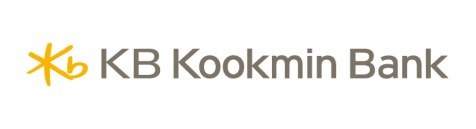 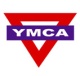 - On every Saturdays, we taught Korean cultures to students in Language school
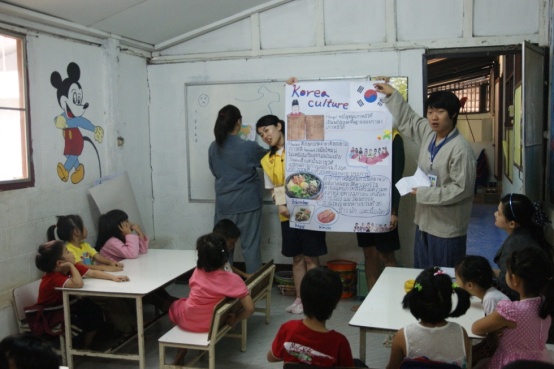 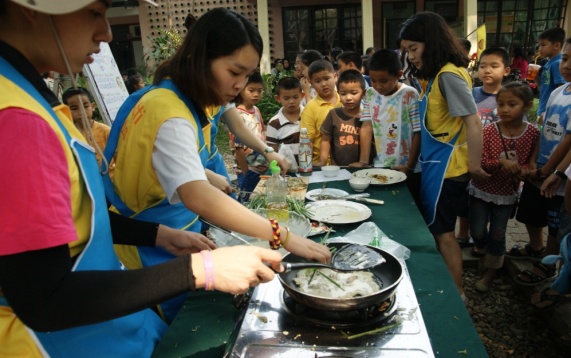 Motivation of learning Thai language, children, concerning.
Information of communication.
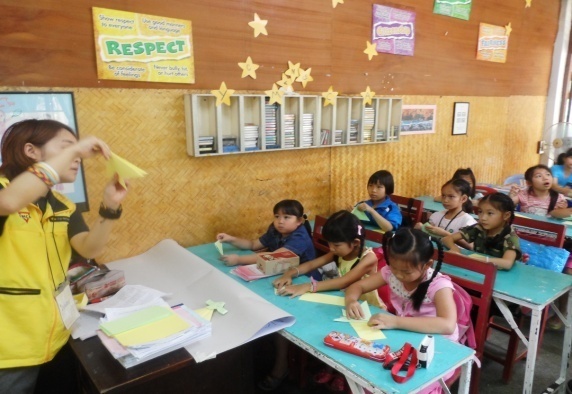 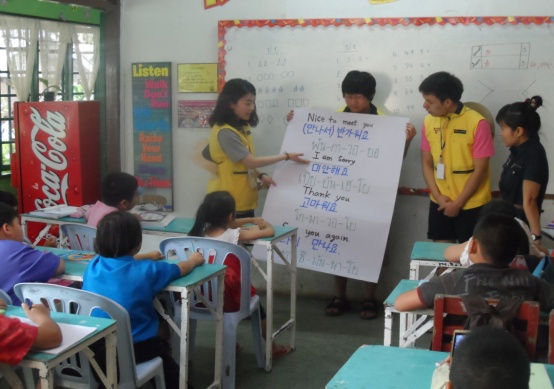 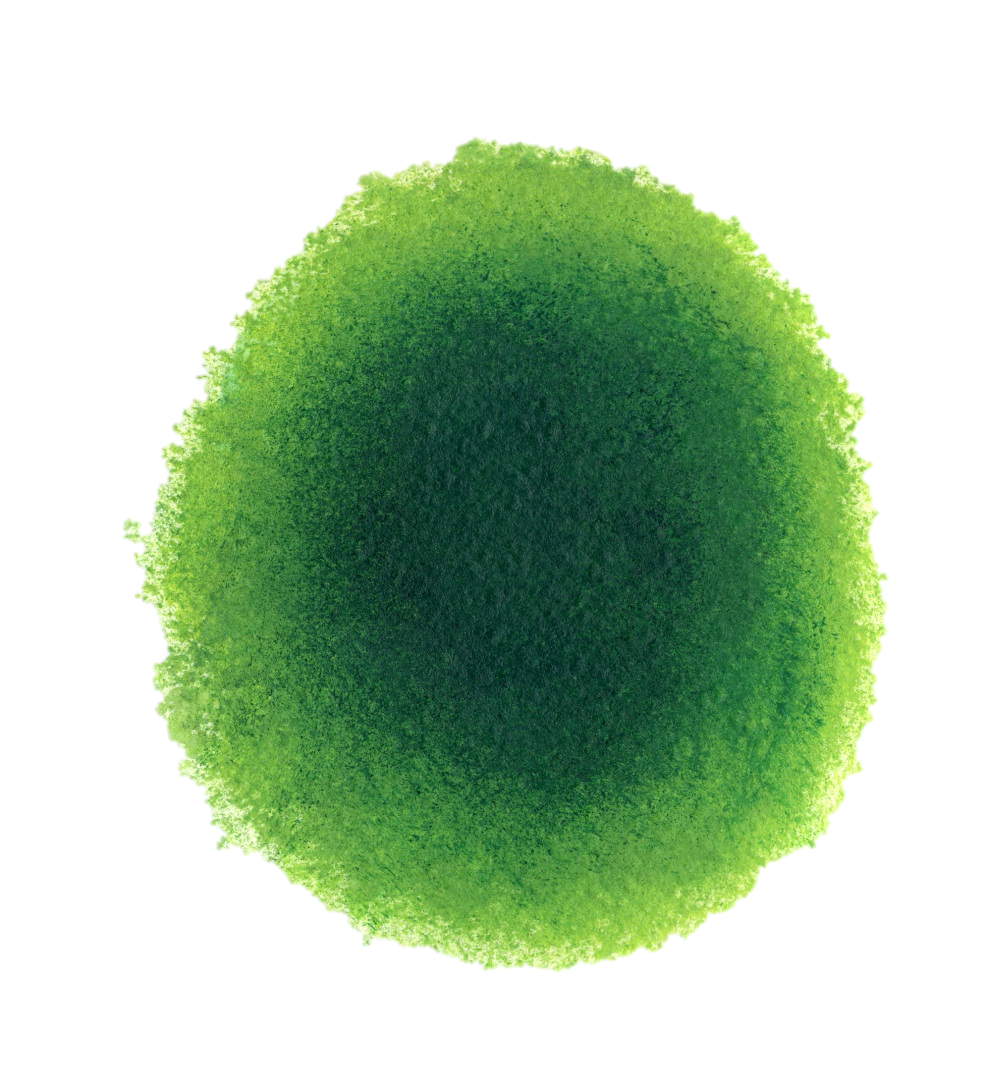 CLP(Cleft lip / palate)
What is CLP ?
Cleft lip/palate
    Cleft lip and cleft palate are oral malformations that occur very early in pregnancy. It results when there’s not enough tissue in the mouth or lip area, and the tissue that is available does not join together properly.
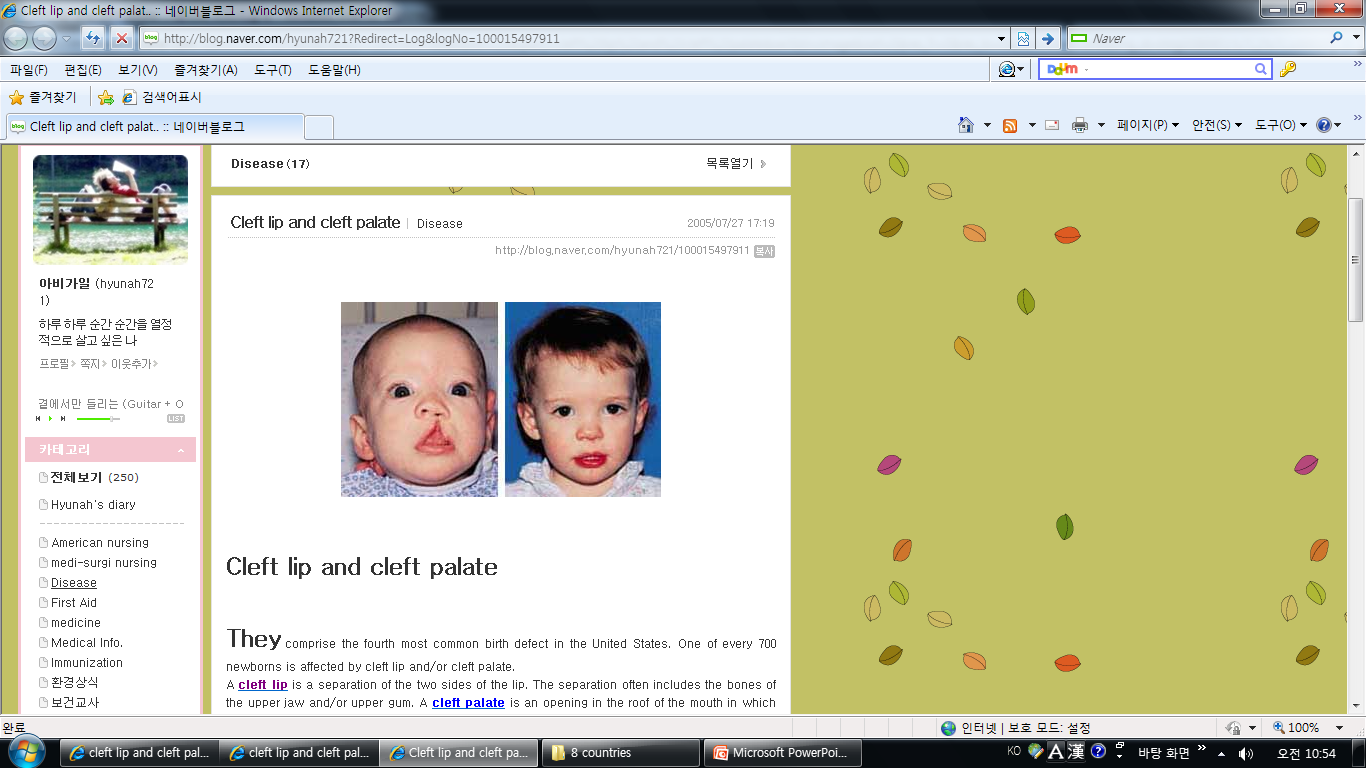 Fund raising
- We went to markets for CLP fund-raising.
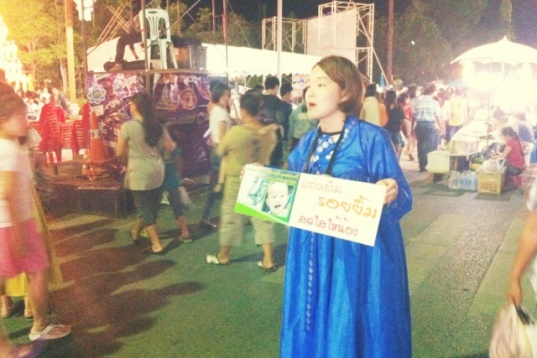 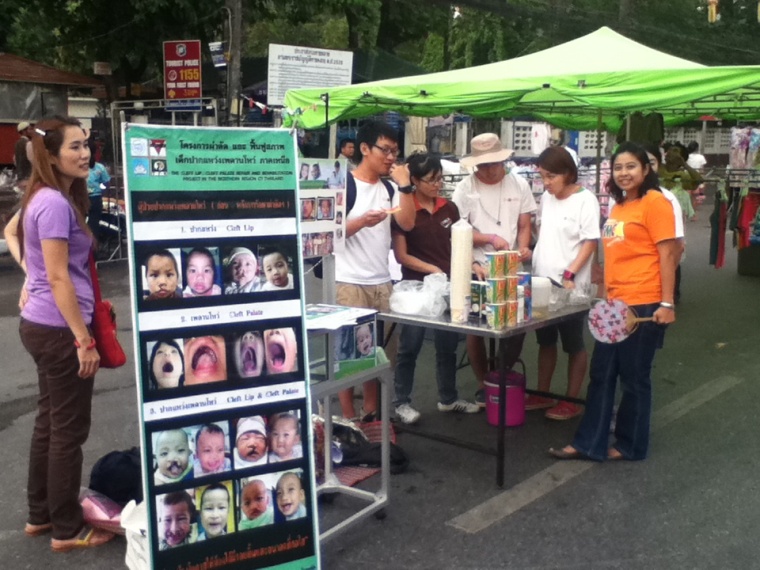 Understanding & Acceptance
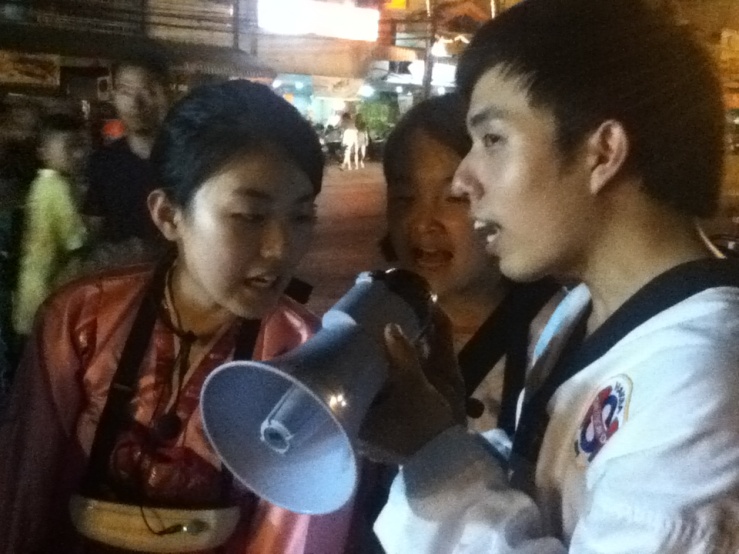 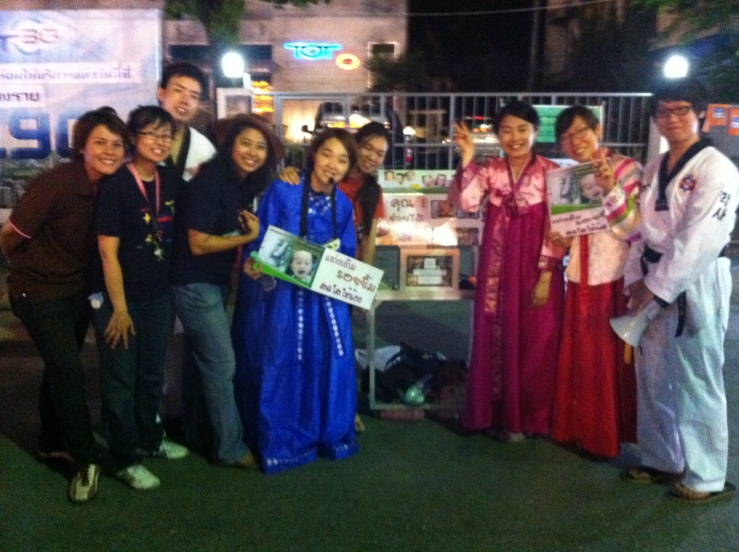 Visiting(hospital, houses)
- We visited hospital and houses of patients to see different CLP cases.
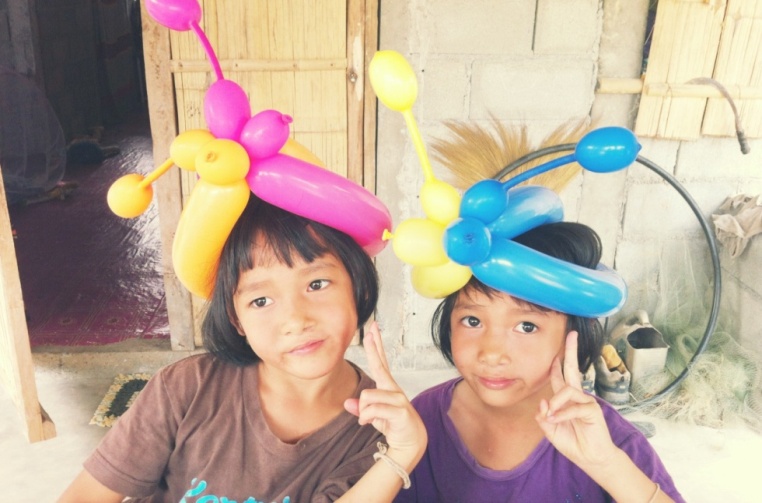 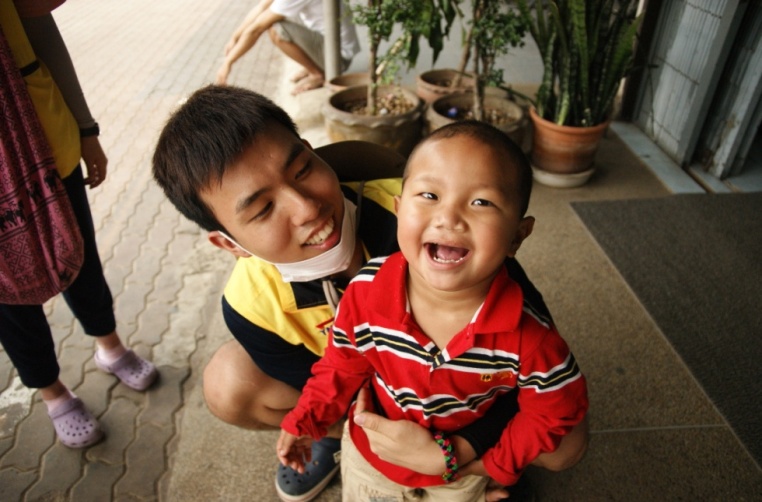 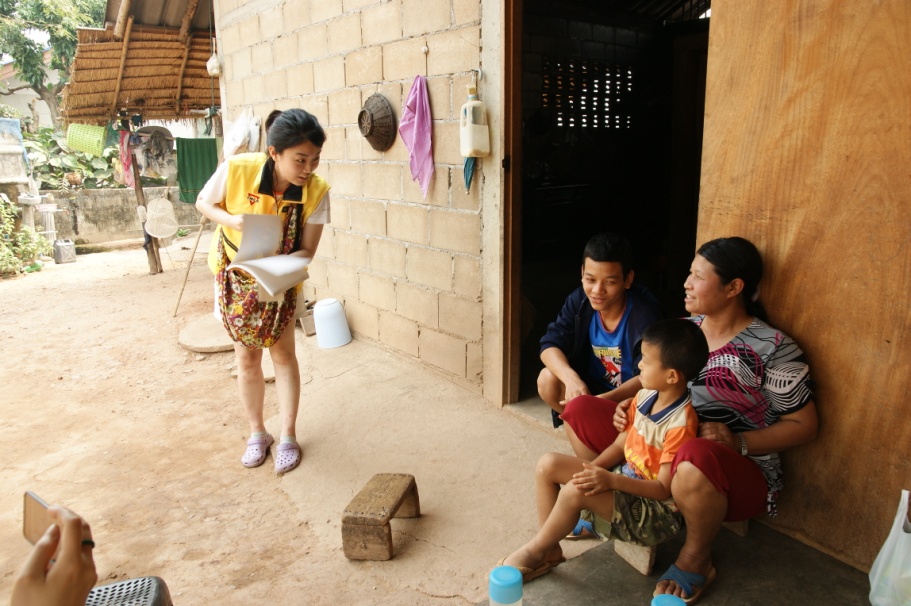 CLP family camp
- This camp was for taking care of patients after surgery, and we had a program of making toys with recyclable materials
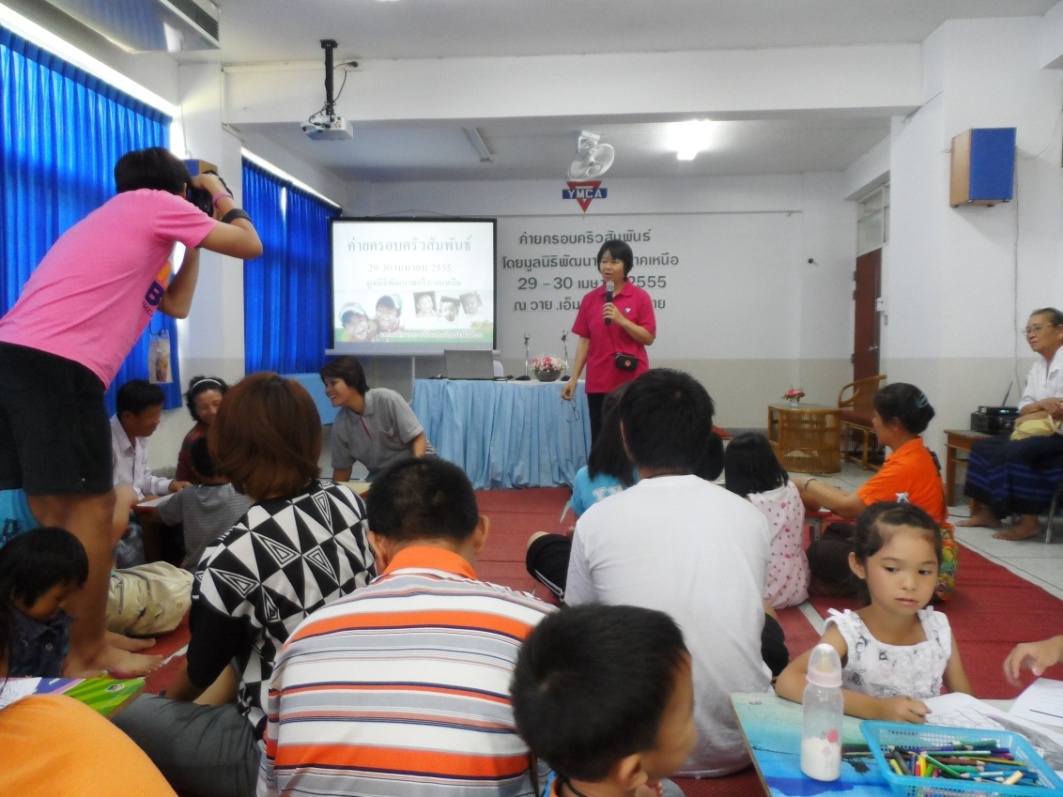 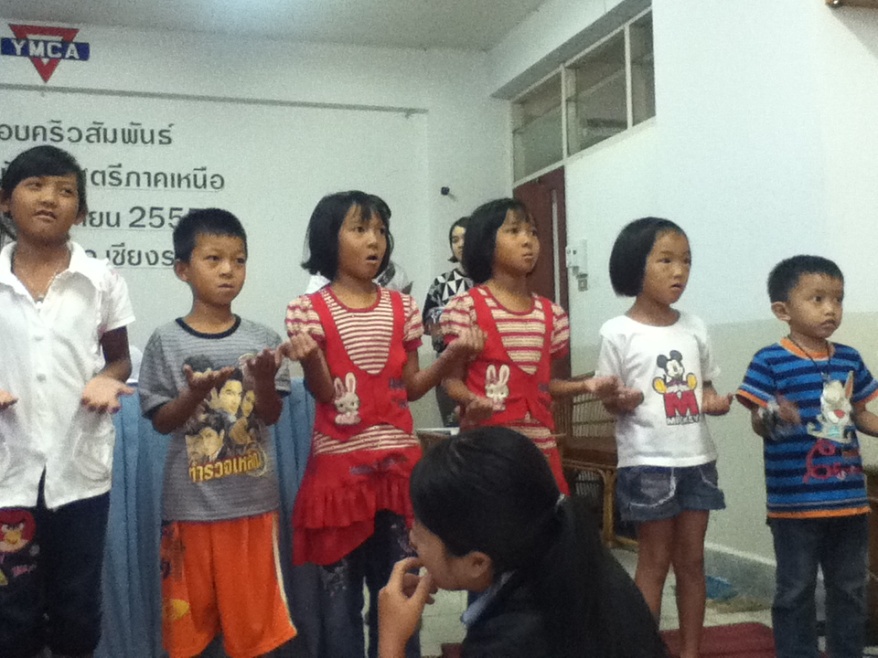 CLP Hill tribe Home-stay
- To see more CLP cases, we went to hill tribe village and stayed 1 night in there.
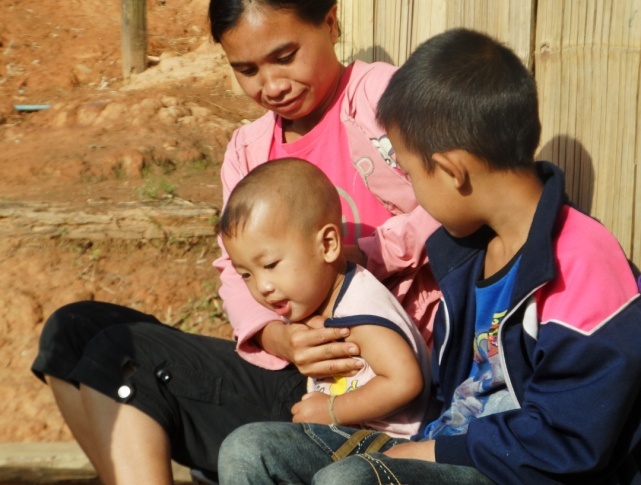 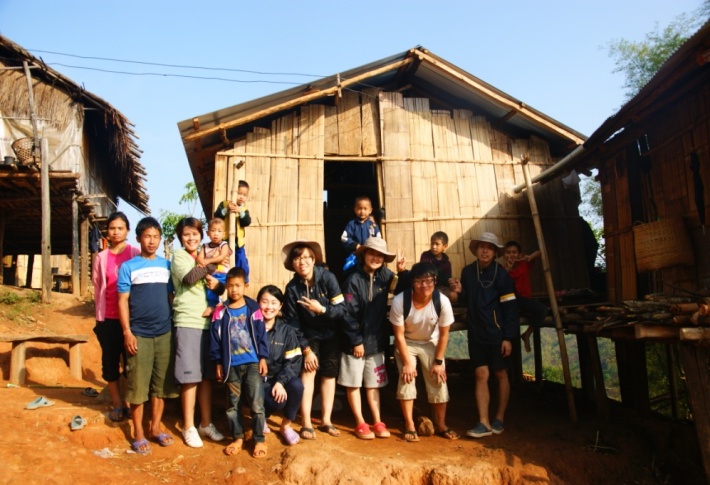 Environment & Nature
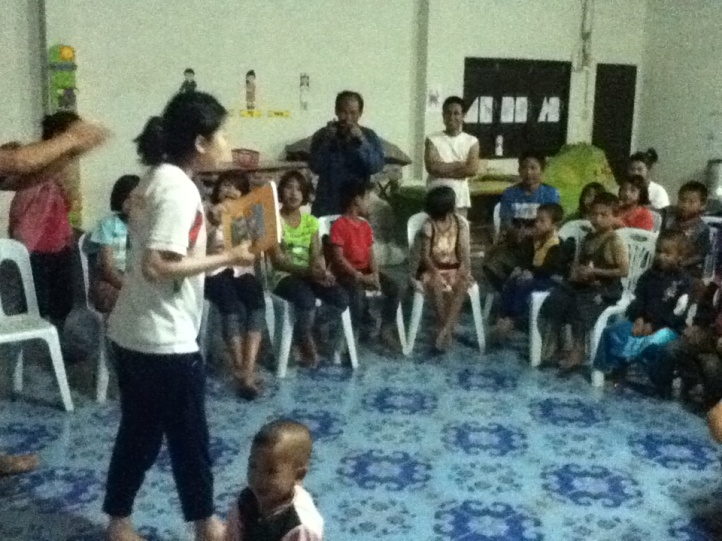 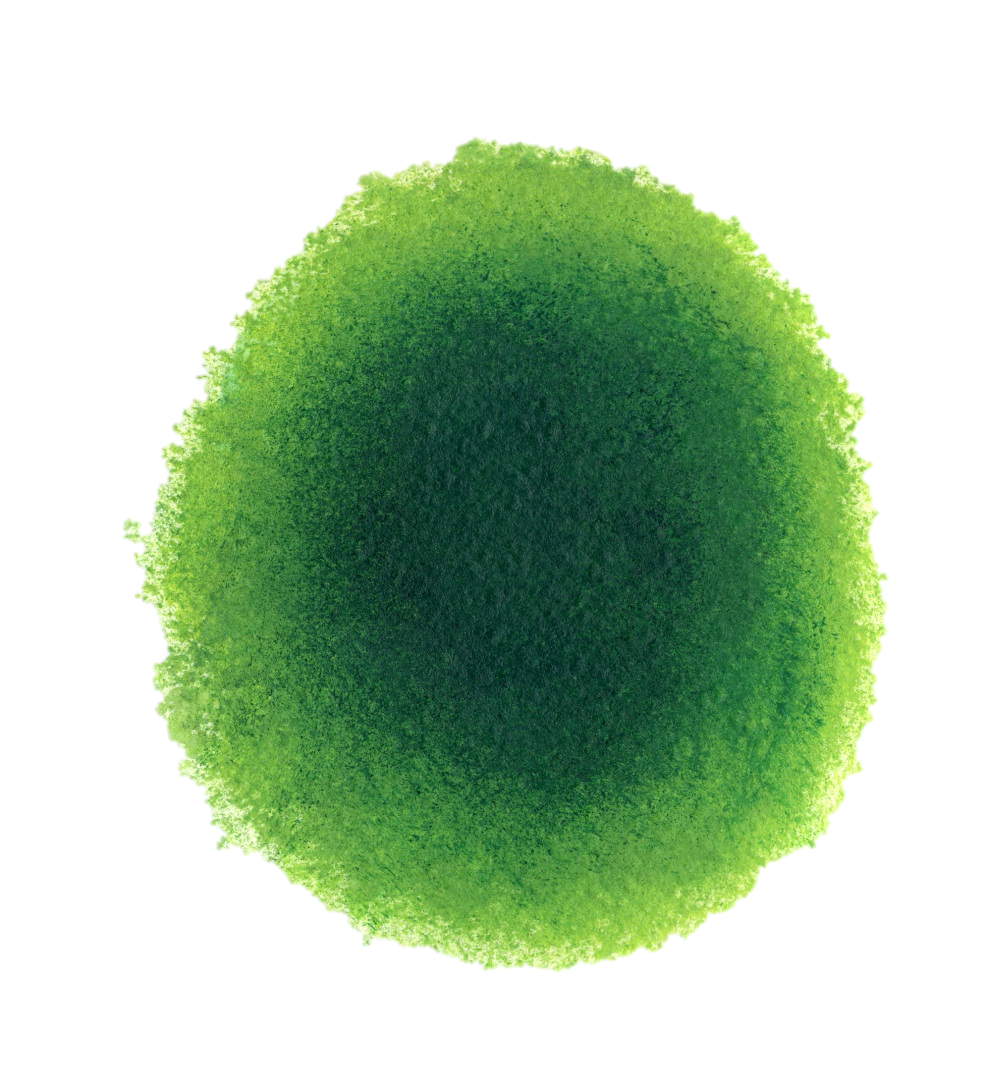 Tam dok kham village homestay(2 months)
Sahakon Damri Village home-School
- In Sahakon Damri School, we’ve had our activities of teaching our majors or talents, like Art, English, and physical education. And every day for one hour, we taught Korean to students.
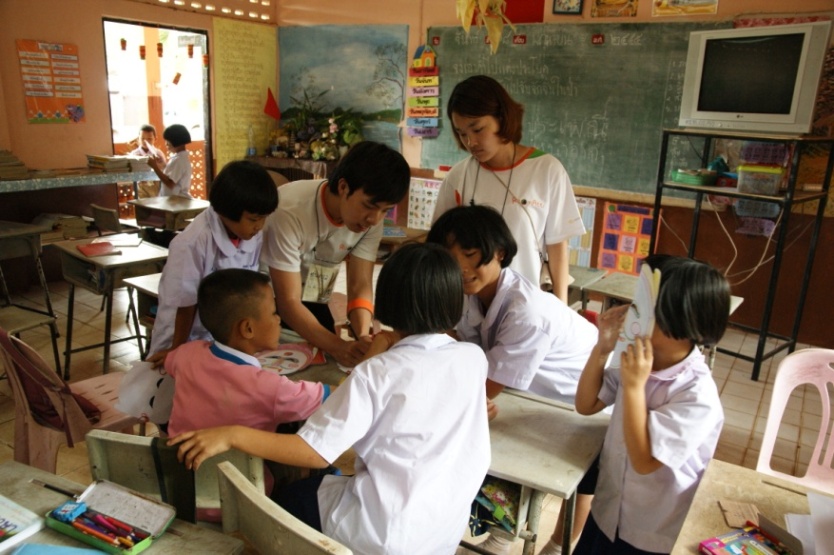 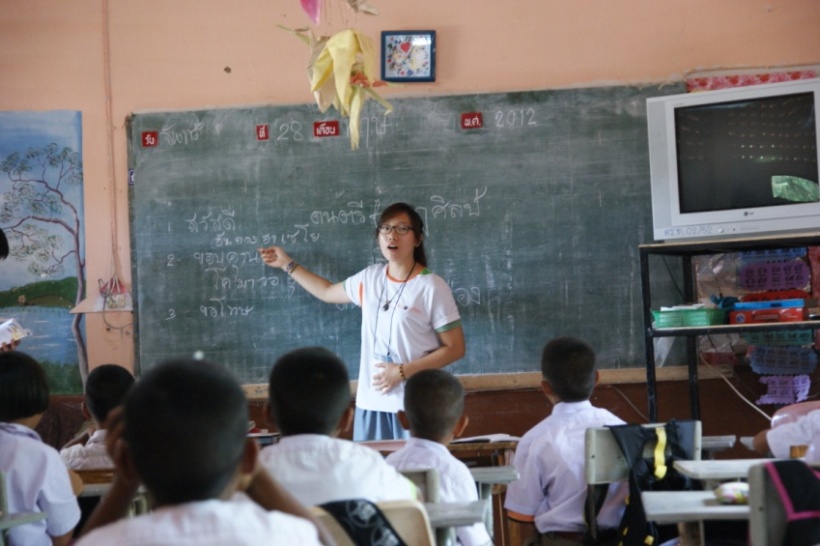 We were thankful that students followed us very well, even though we are not professional teacher.
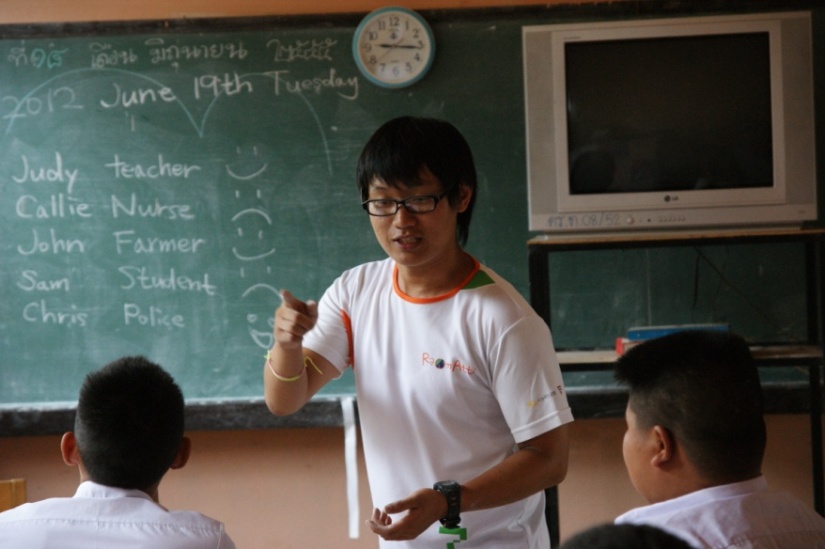 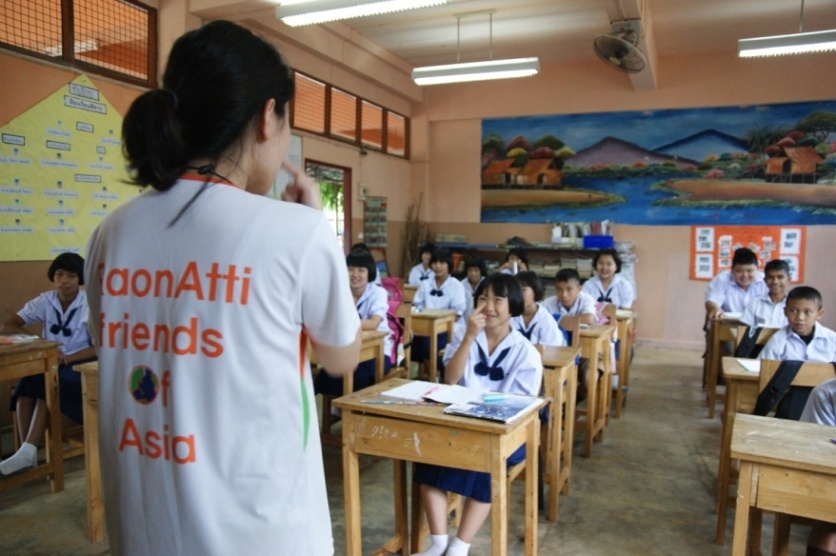 350ppm
- On June 5th, we made posters to inform students about 350ppm 
        campaign.  We also made a picture of big tree, with stickers of  
        one thing we can do for environment.
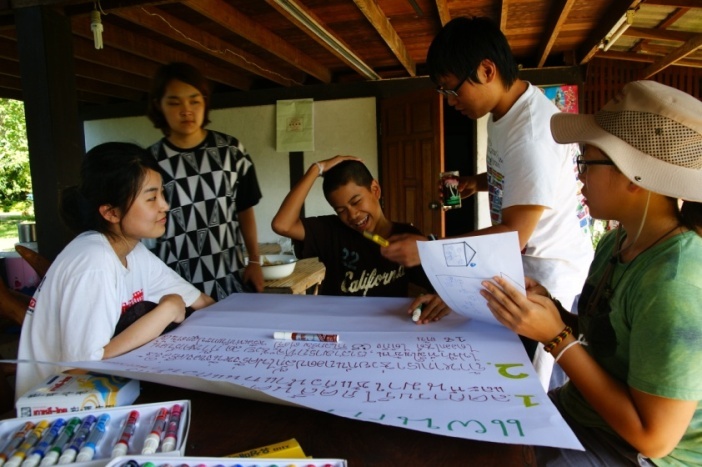 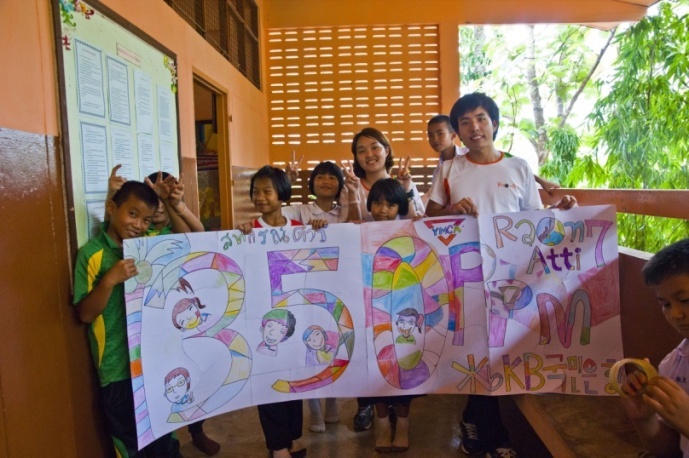 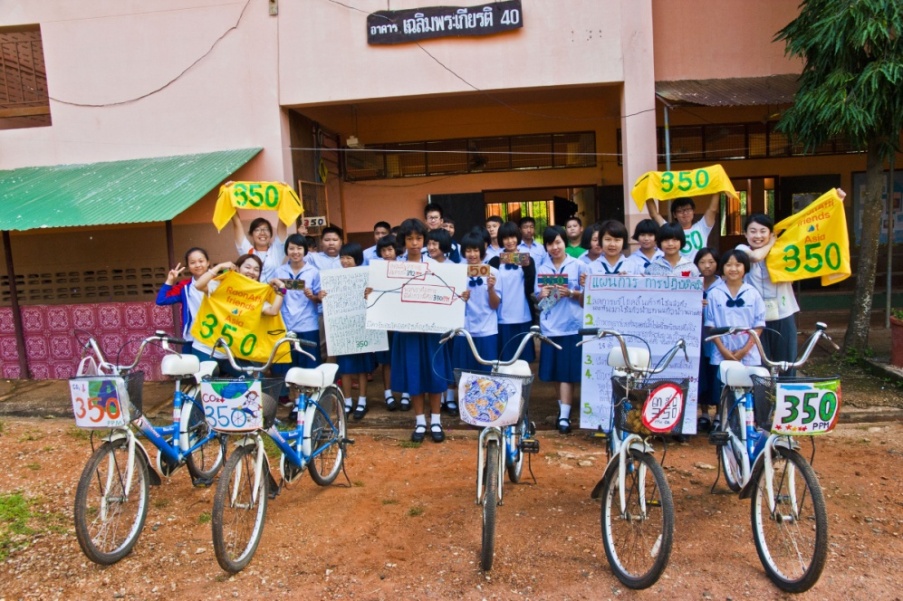 Students tried to participate with what they can do, and to get more interested in concept of 350ppm campaign.
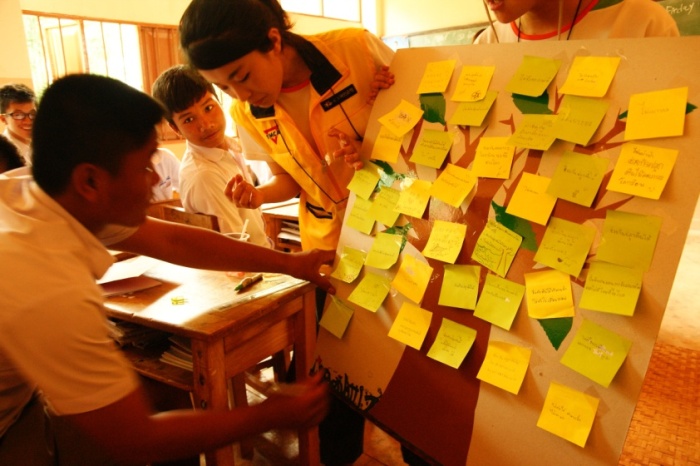 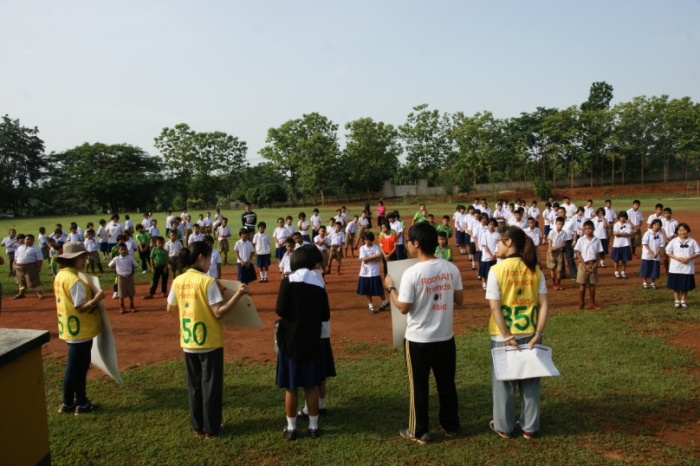 Extra activities after 350ppm
- We made trash cans for recycling in school, and gave 350ppm stickers to students. We also planted many trees in the school.
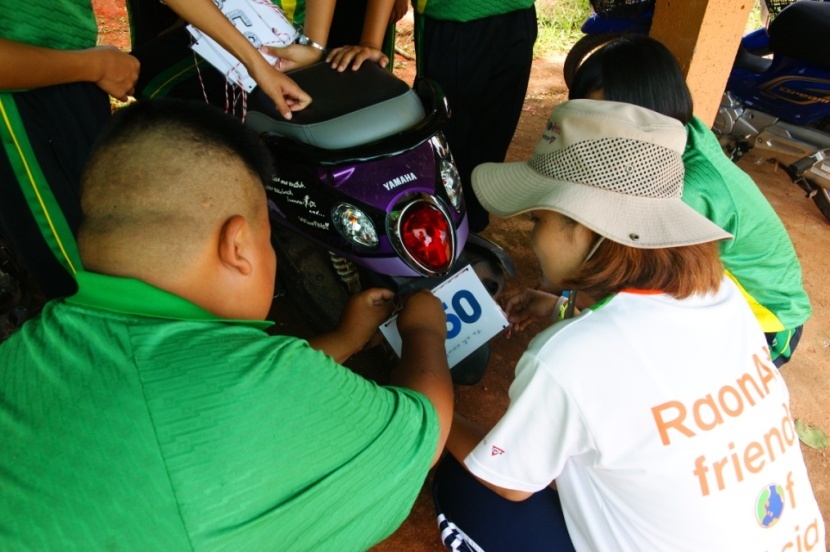 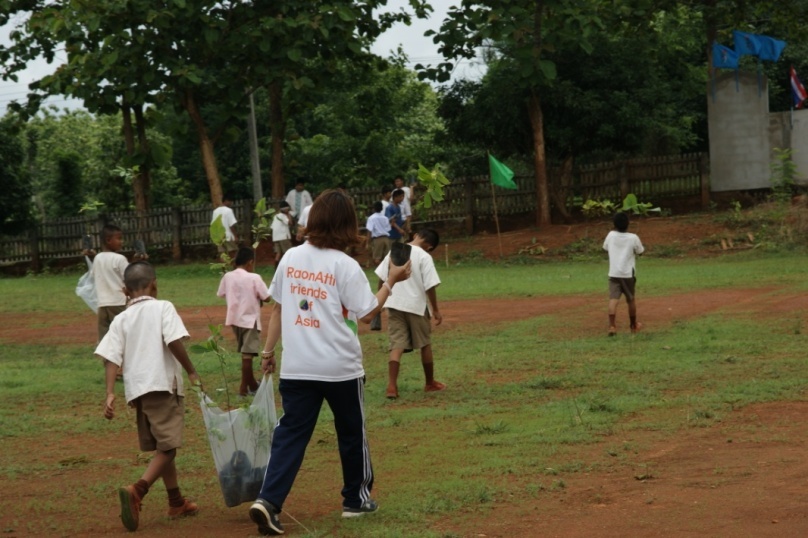 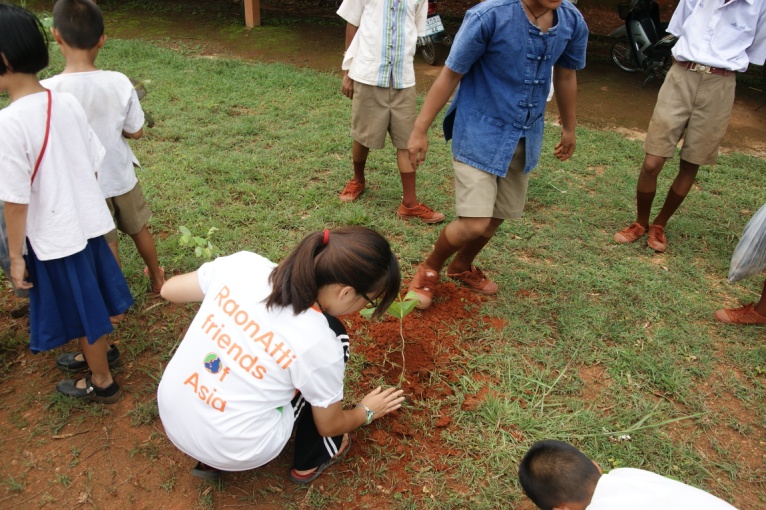 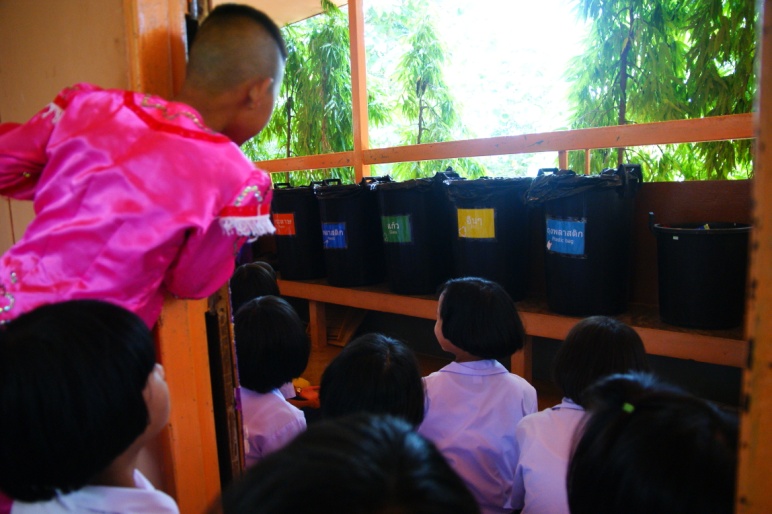 Home staying
- Each of us stayed in different home and it put us to learn each different things.
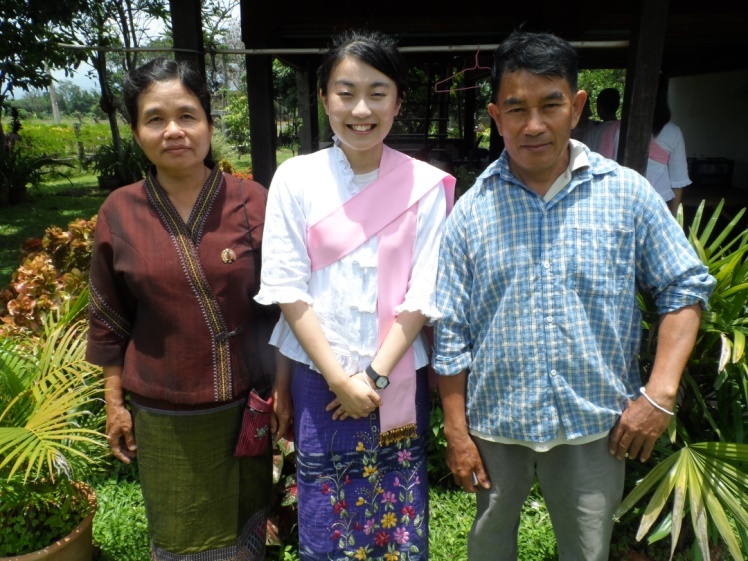 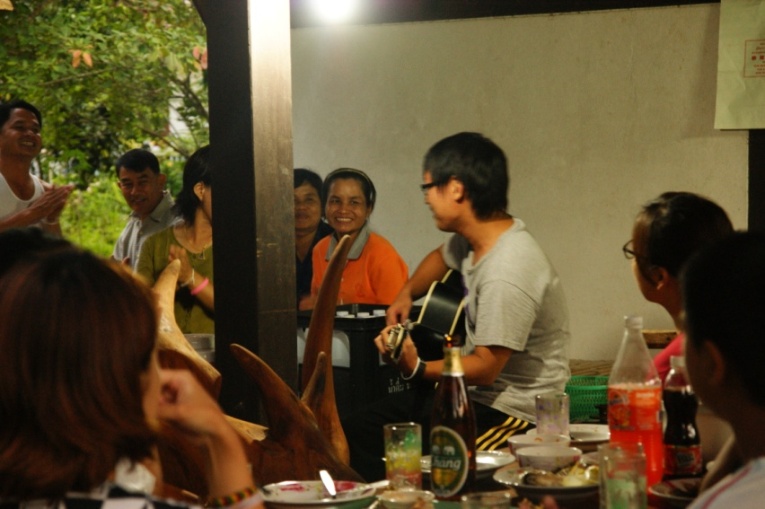 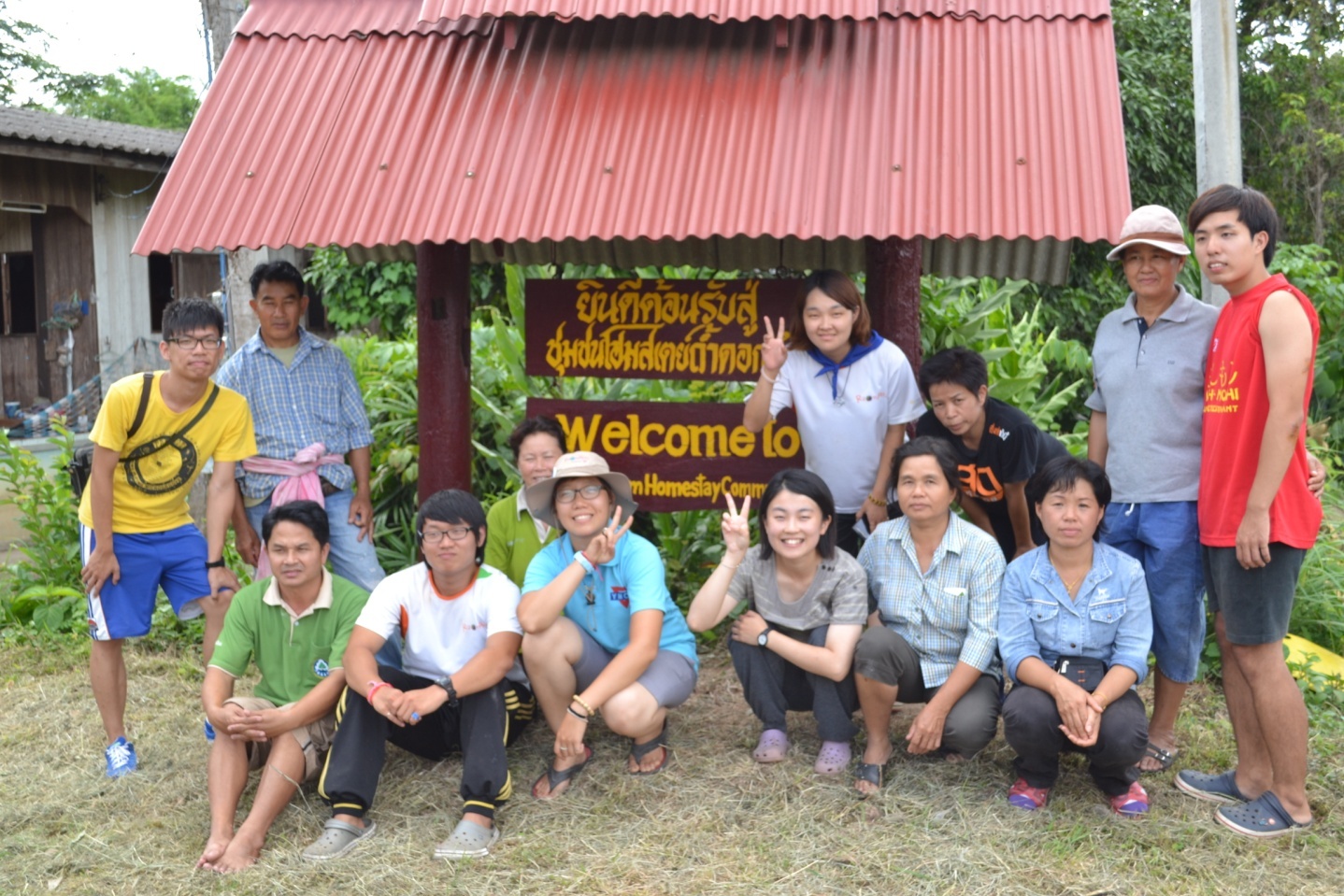 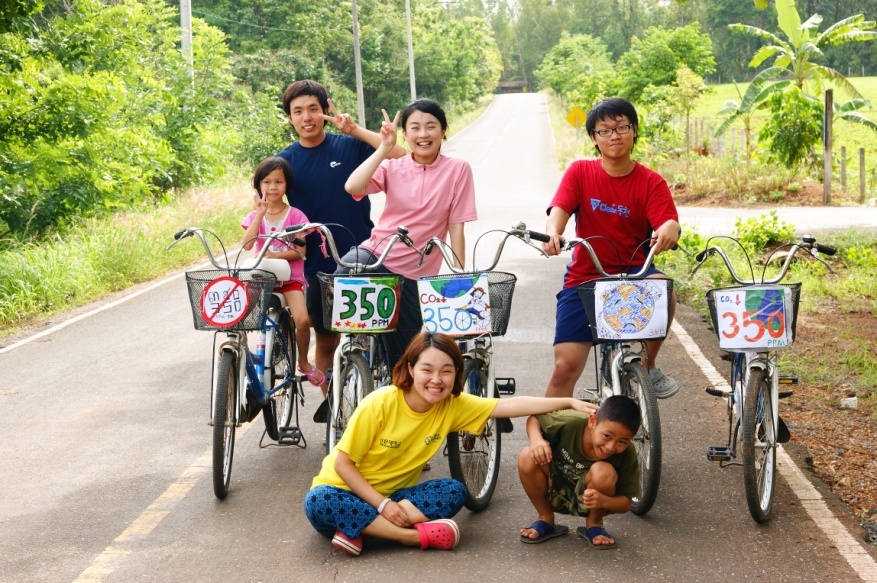 Homestaying will remain as unforgettable memory of village life.
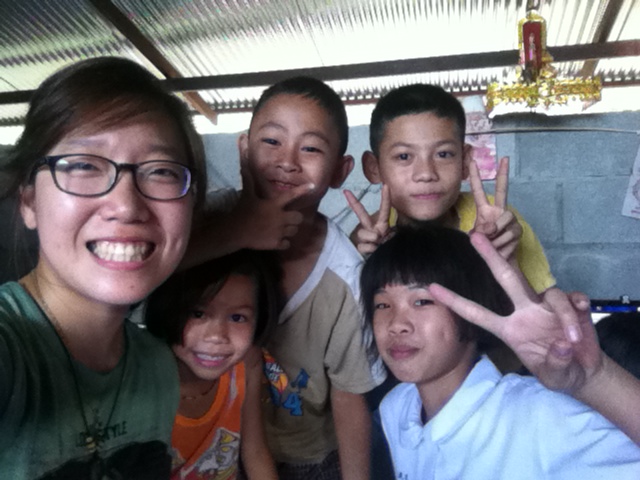 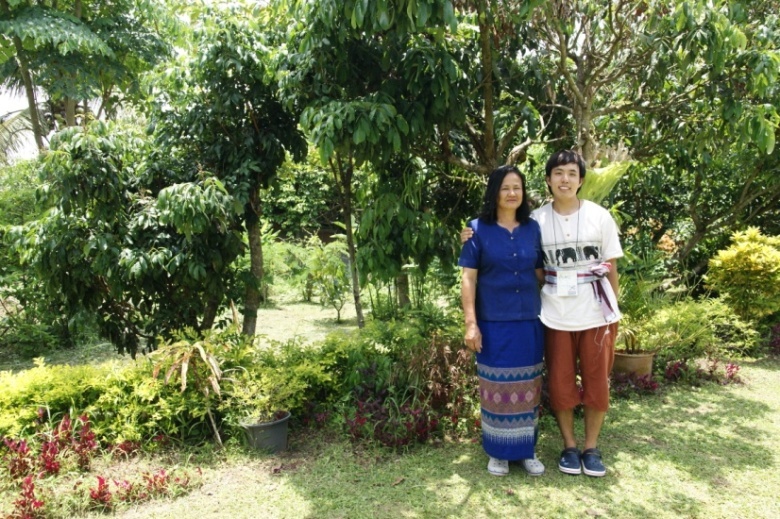 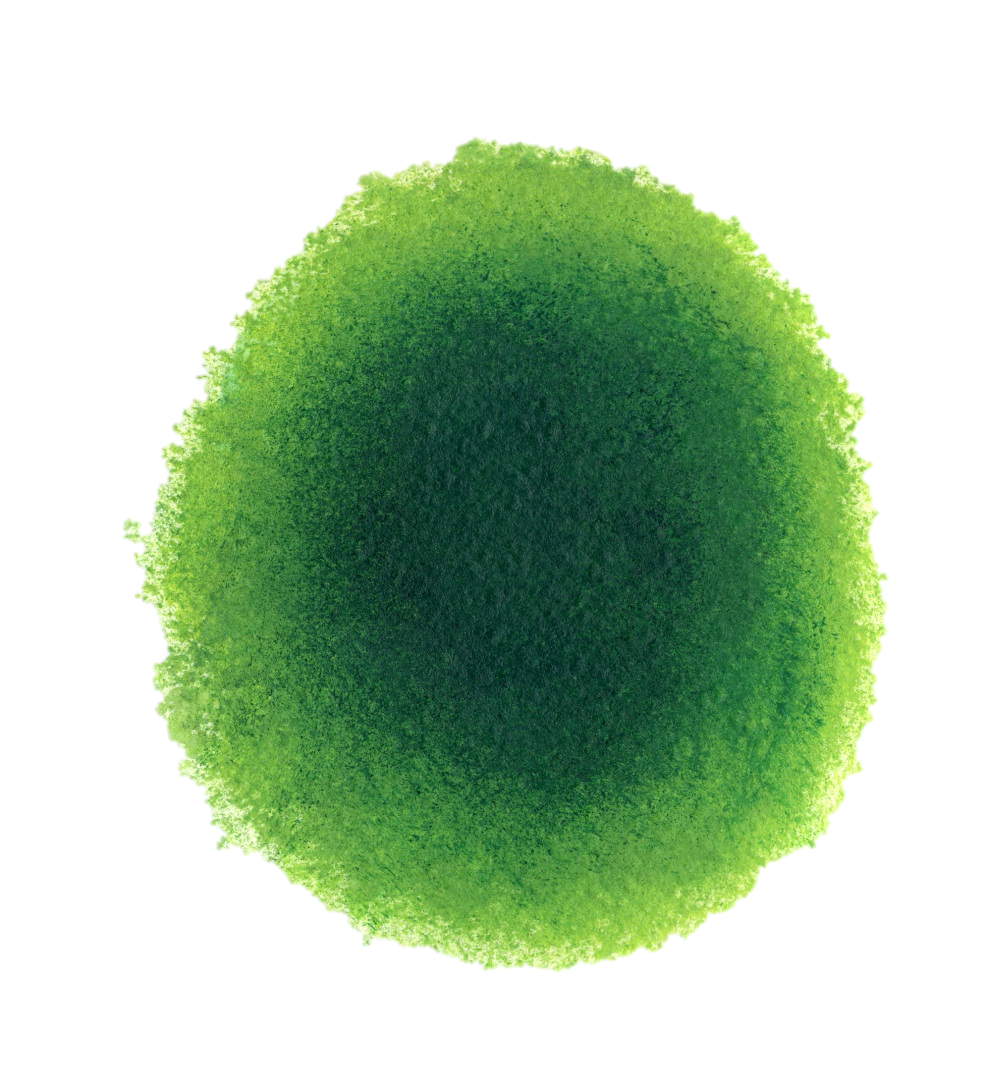 Thai culture
Culture
- Songkran
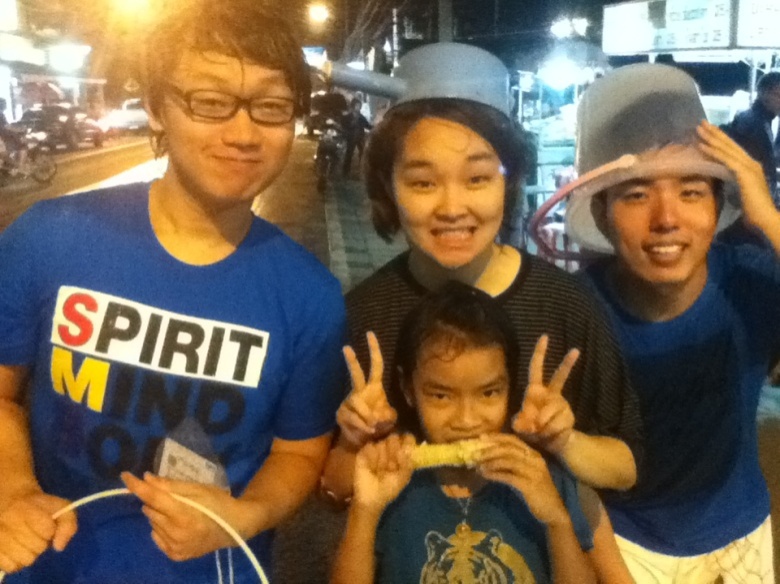 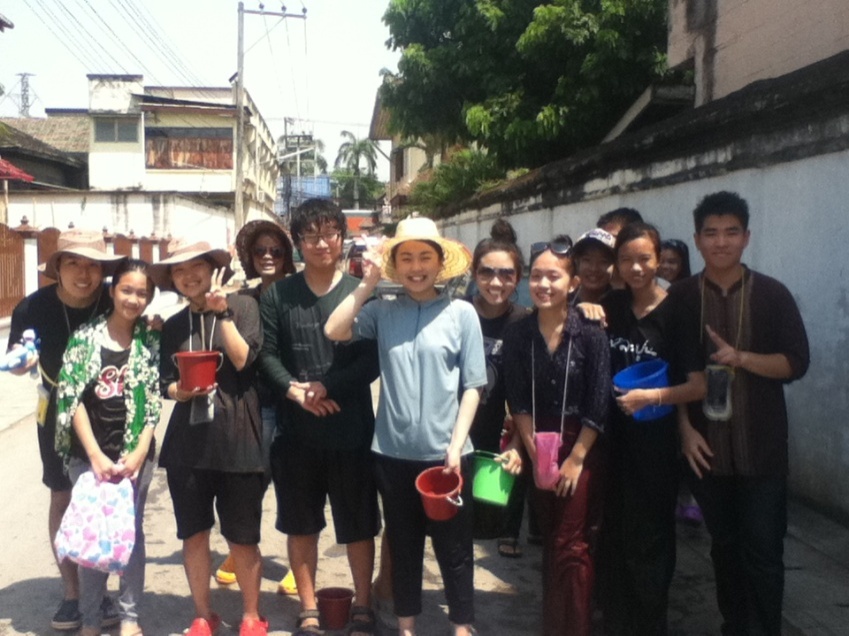 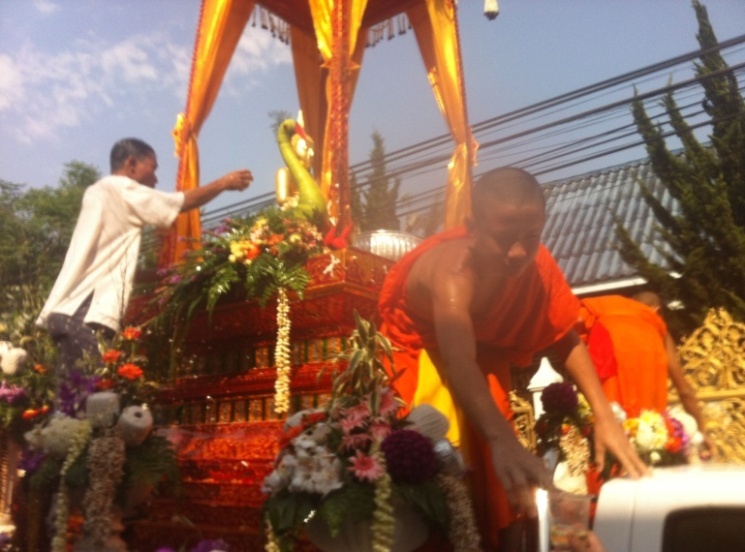 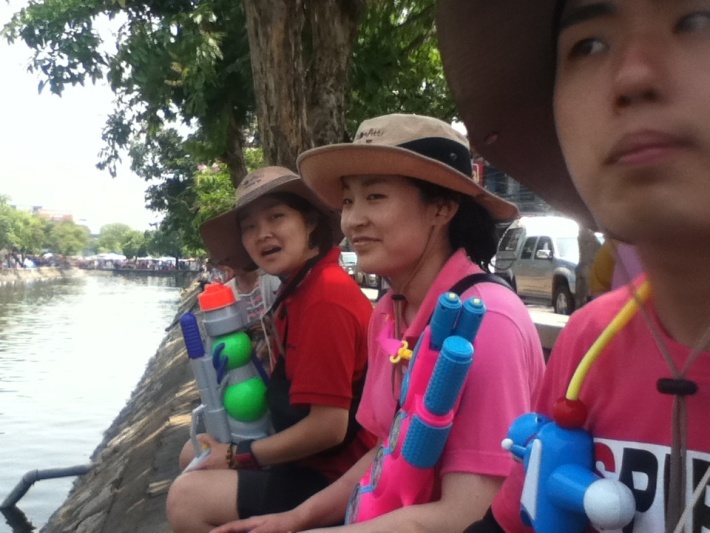 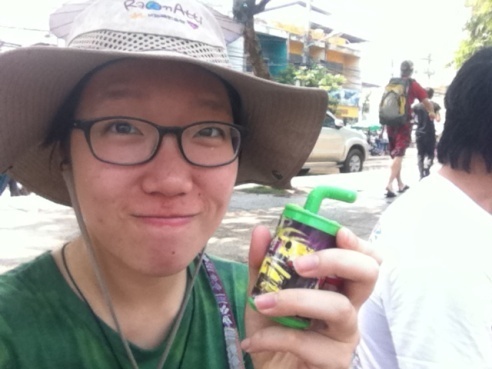 Culture
- Experience of Buddhism
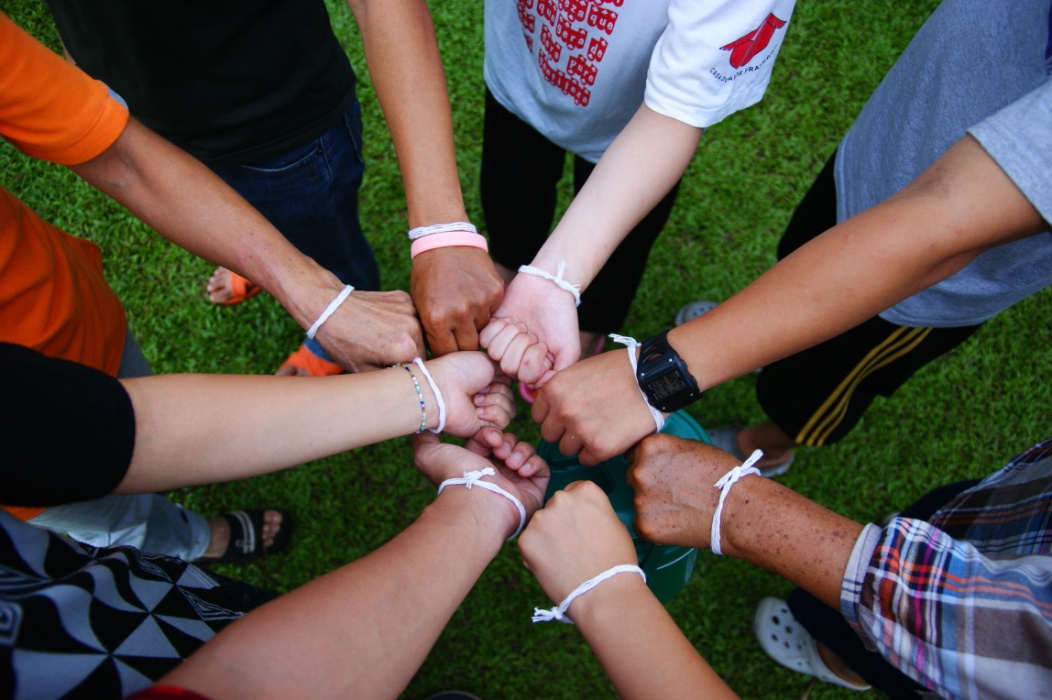 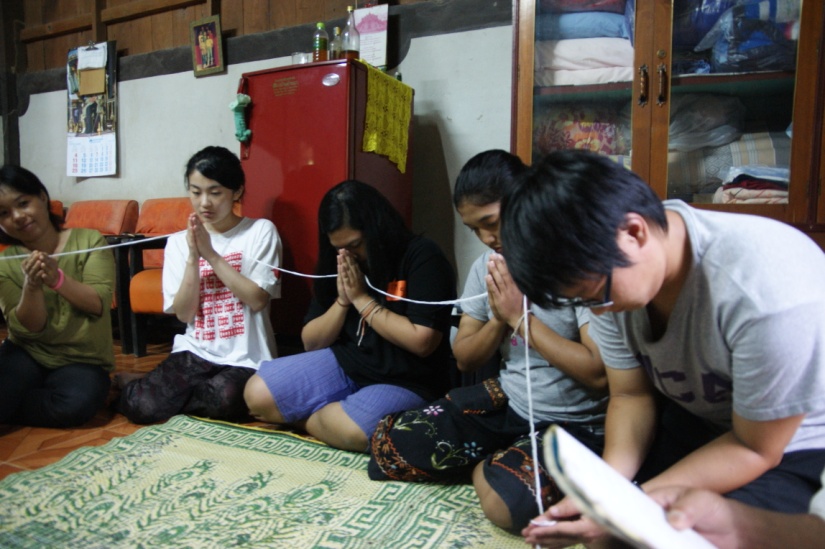 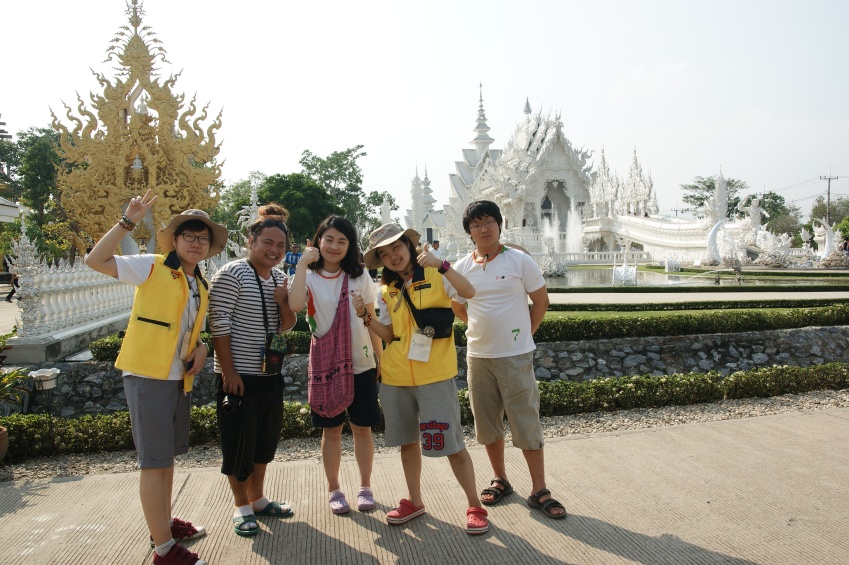 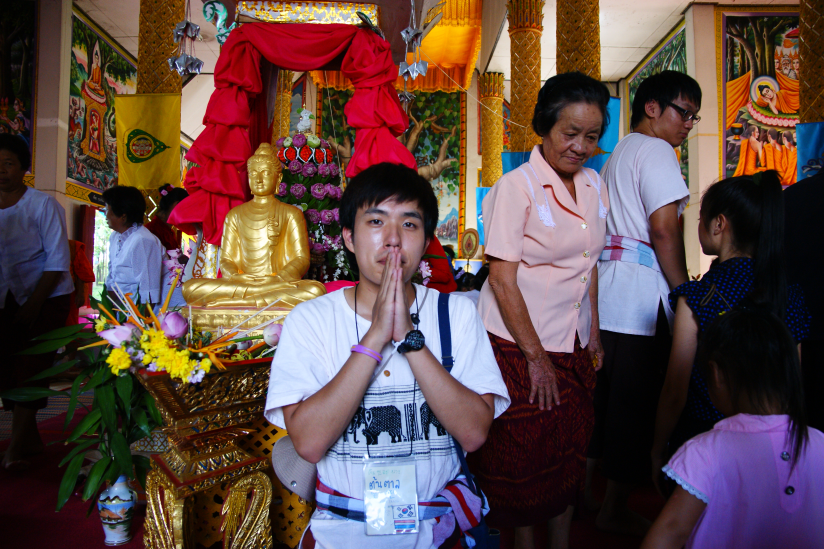 Culture
- Village festival(Thai dance)
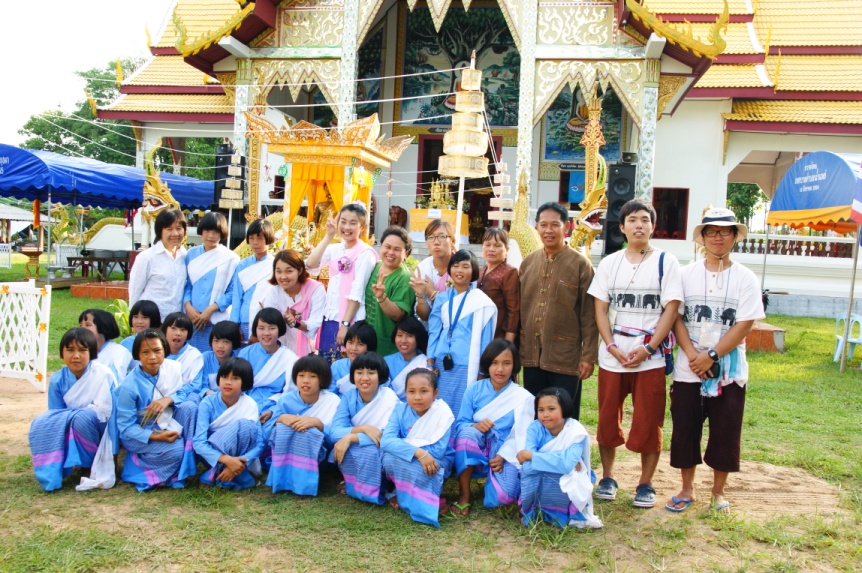 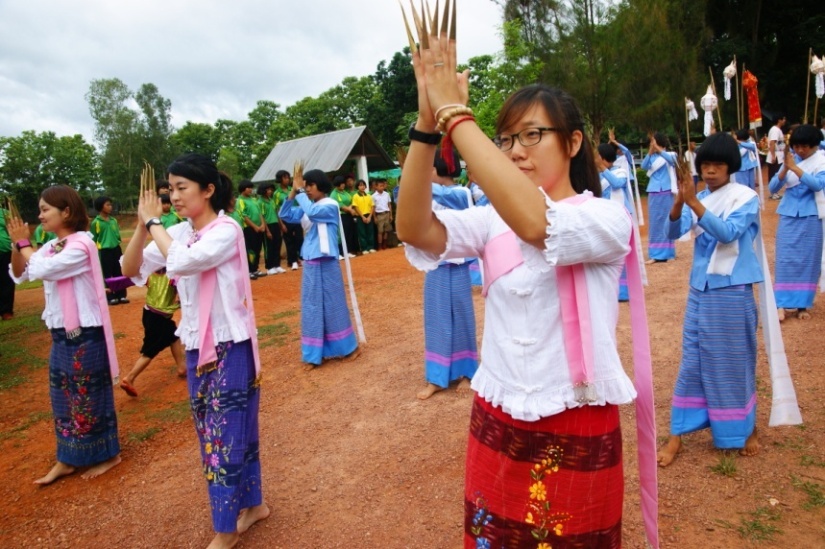 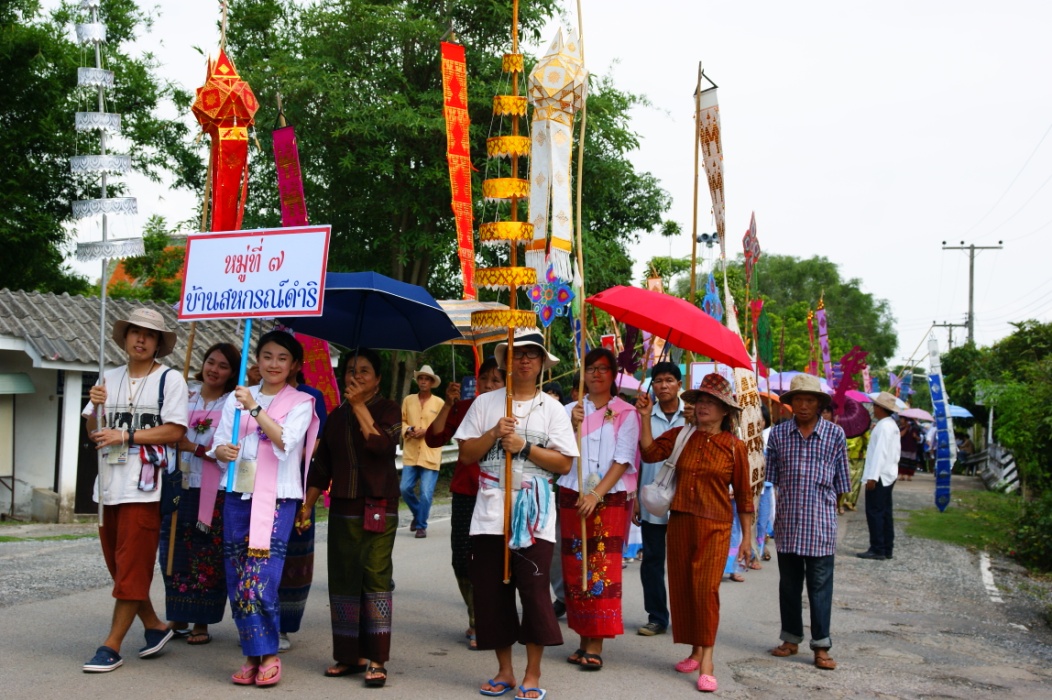 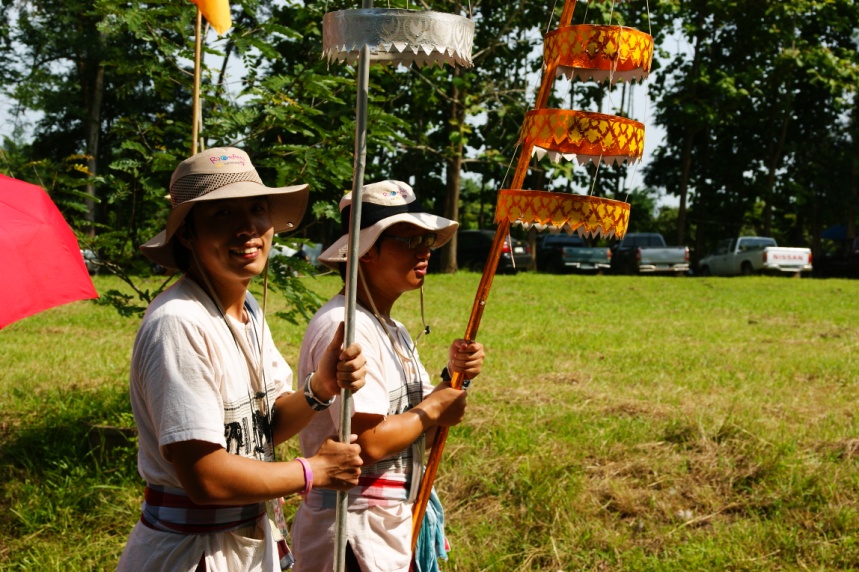 Culture
- Funeral
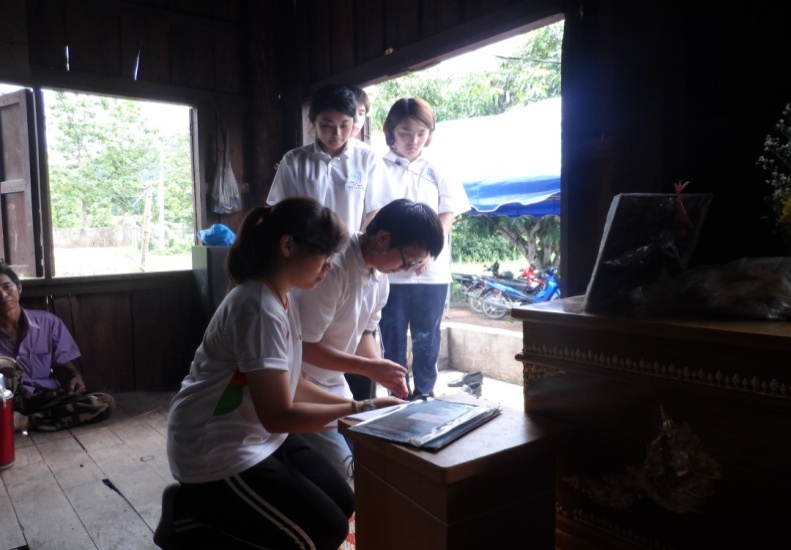 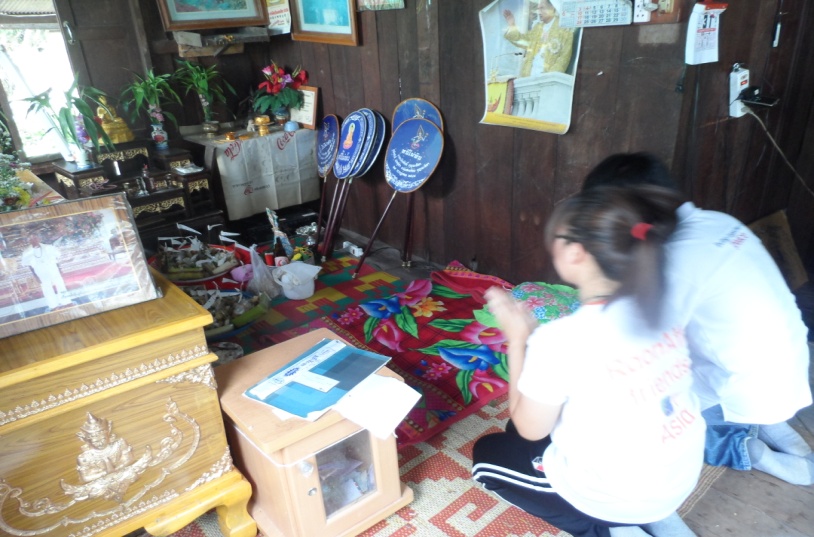 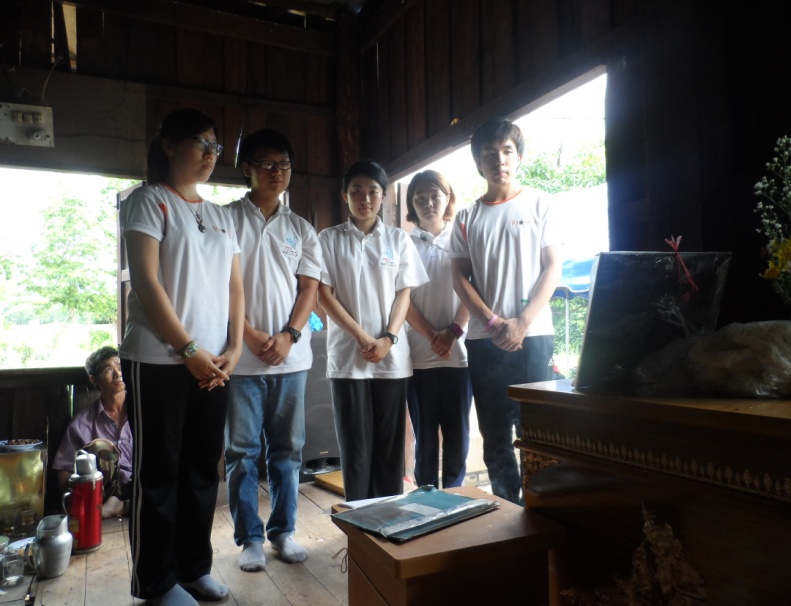 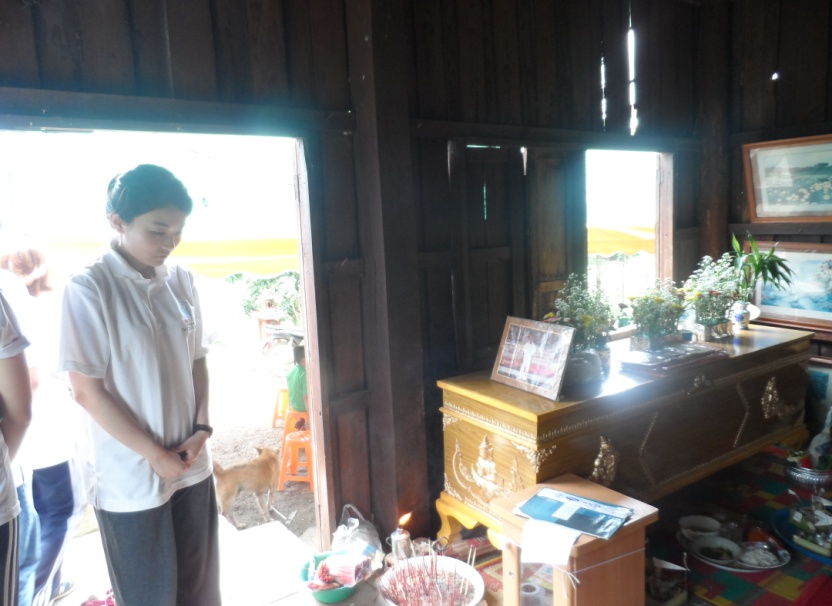 Culture
Wedding
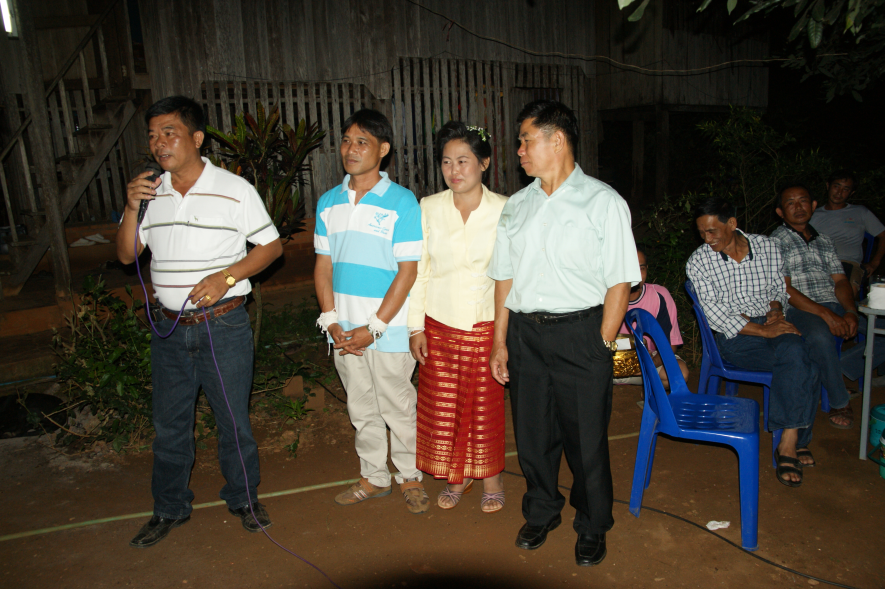 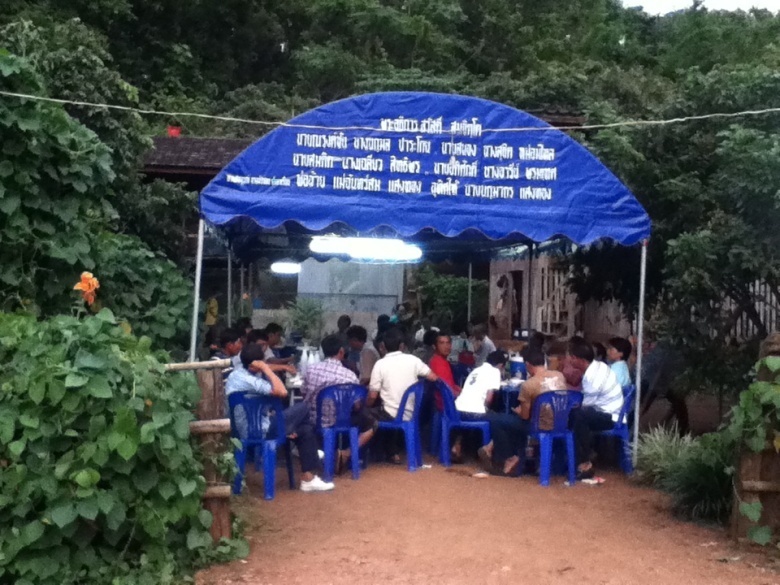 Culture
- Travel
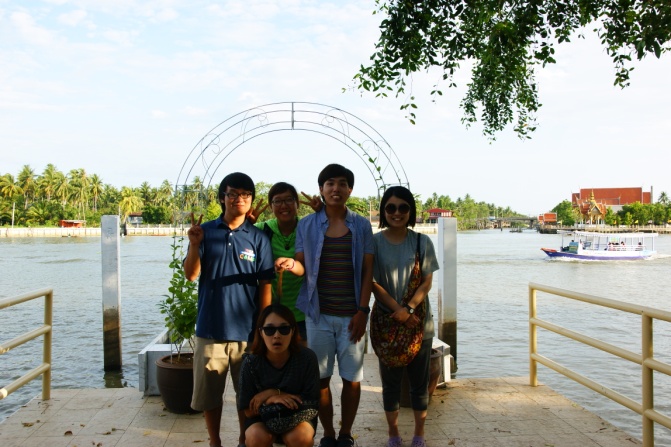 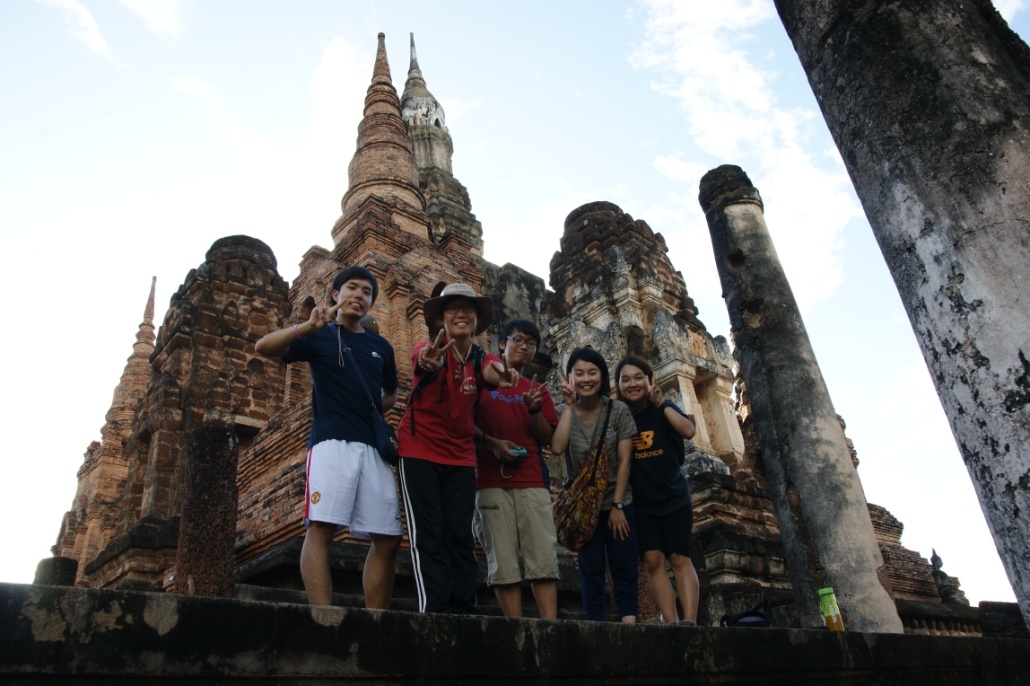 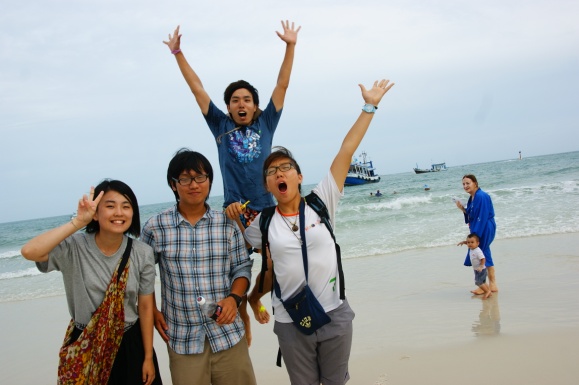 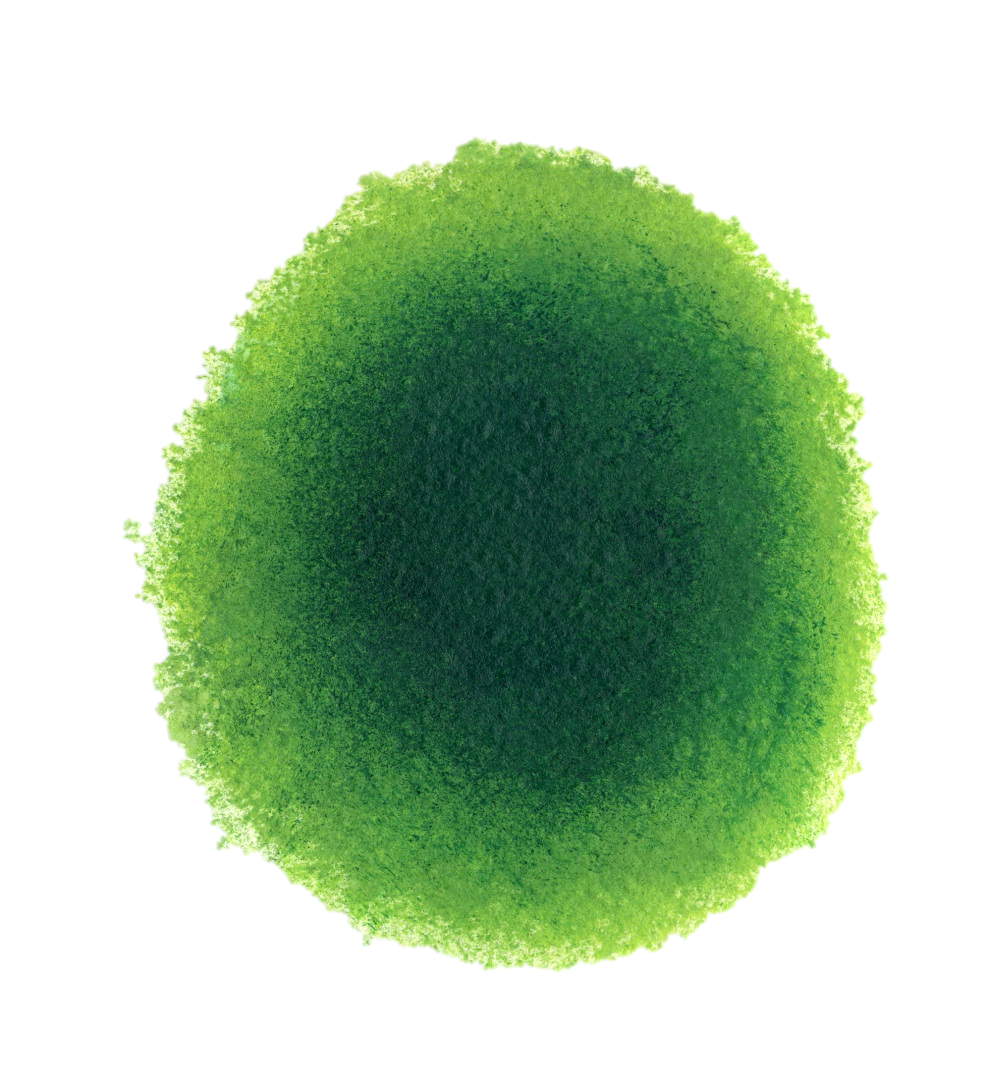 Our feelings through past 5 months
Thank you^^
Q&A
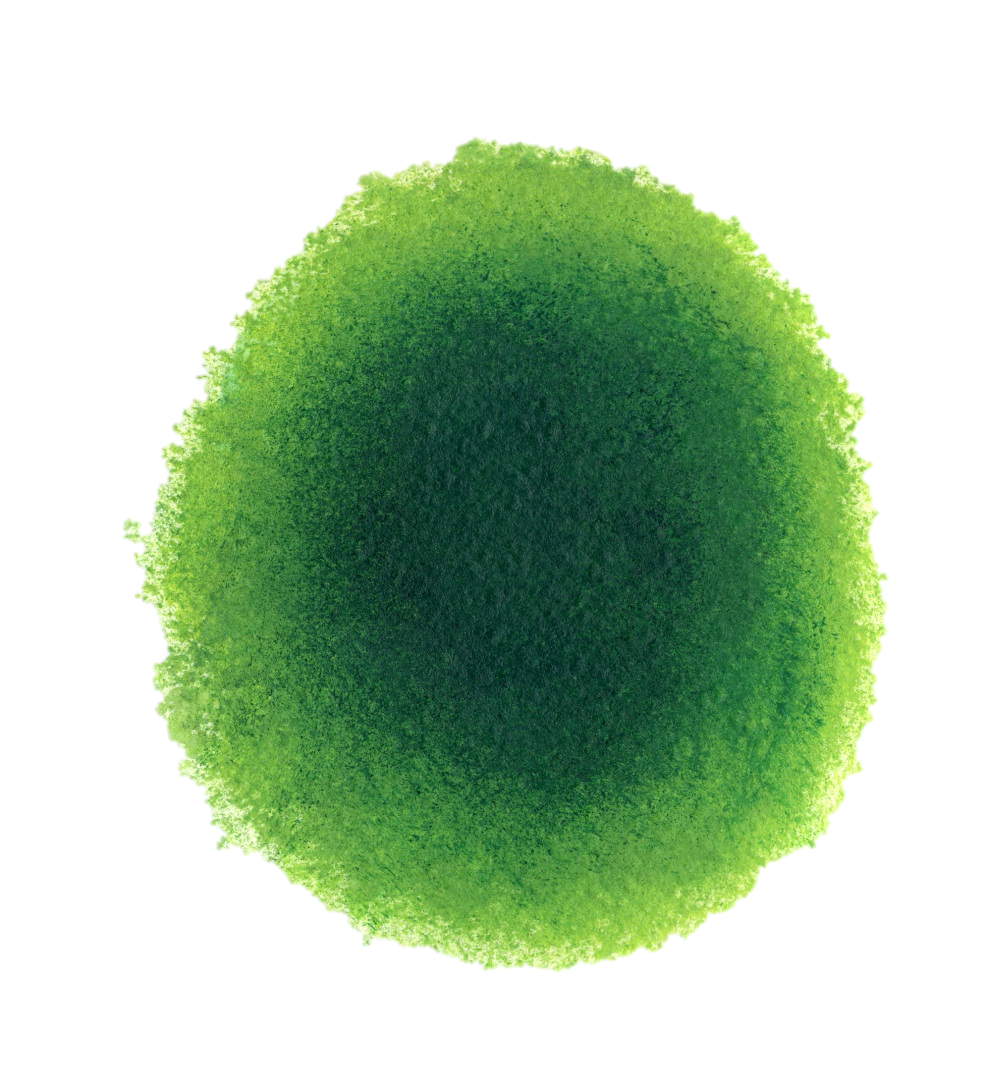 END